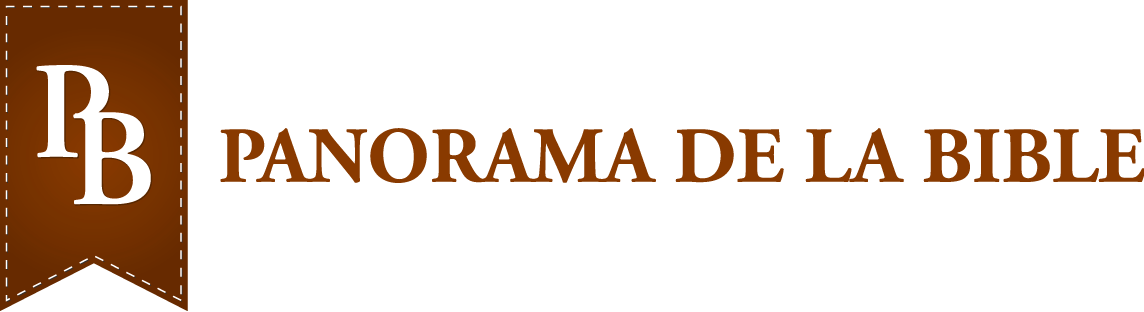 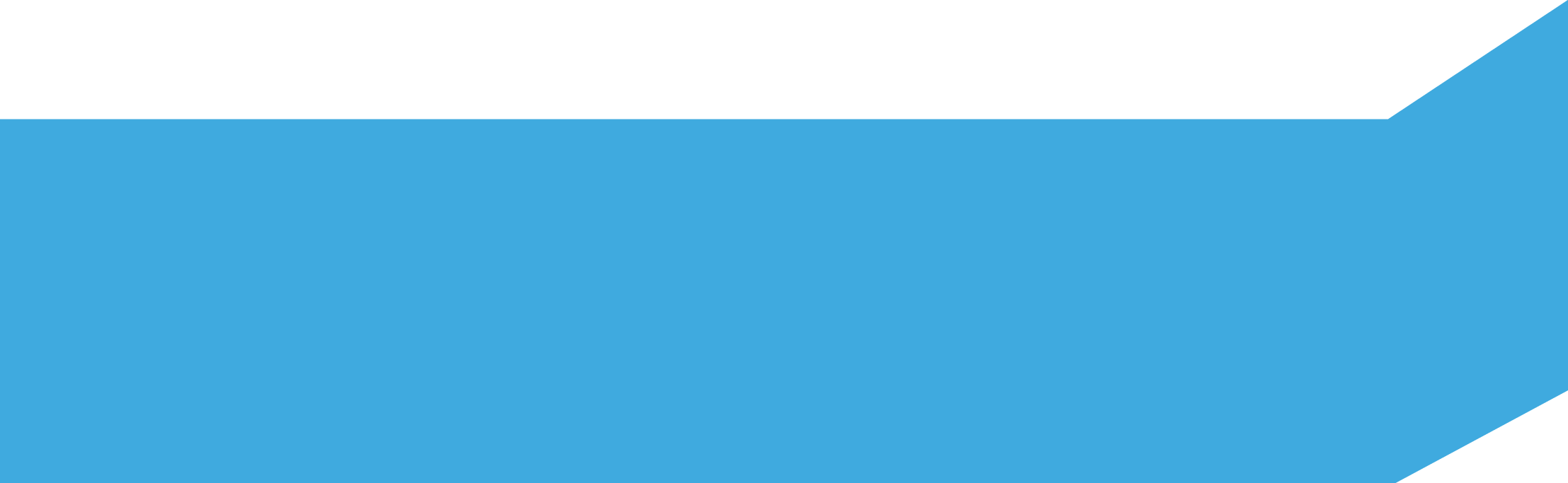 Evangile de 
Matthieu
D. Gern
7.2014
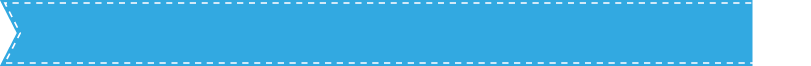 TP
L’évangile de Matthieu débute par la généalogie de Jésus.
En commençant  par Abraham, elle énumère
Isaac , Jacob
….
Rahab, Boaz, Ruth, Obed, Isaï, David, Salomon
…
Joseph, Jésus.
La bible recense 
14 générations d’Abraham à David,
14 générations de David à la déportation à Babylone,
14 générations de la déportation à Jésus-Christ.
Matthieu s’adresse aux Juifs. 
Il fait remonter la généalogie de Jésus à Abraham, leur plus ancien ancêtre.
Dans son évangile, Luc s’adresse aux Non-Juifs.
Sa généalogie remonte à Adam, le premier de tous les hommes. Il présente Jésus comme le Sauveur du monde.
TP
Un ange apparaît à Joseph
Avant d’avoir connu physiquement Joseph, Marie devient enceinte par l’action du St-Esprit.
Un ange du Seigneur apparaît dans un rêve à Joseph et lui dit:
Joseph, descendant de David, n’aie pas peur de prendre Marie pour femme, car l'enfant qu’elle porte vient du Saint-Esprit.. Elle mettra au monde un fils et tu lui donneras le nom de Jésus car c'est lui qui sauvera son peuple de ses péchés. Mat 1:20
Jésus veut dire «l’Eternel Sauveur ».
L’Eternel annonce son arrivée sur terre 700 ans plus tôt par l’intermédiaire du prophète Esaïe:
Iles, écoutez-moi! Peuples lointains, soyez attentifs! L'Eternel m'a appelé dès le ventre de ma mère, il a mentionné mon nom dès avant ma naissance. Es 49:1
Voilà pourquoi c’est le Seigneur lui-même qui vous donnera un signe: la vierge sera enceinte, elle mettra au monde un fils et l’appellera Emmanuel. Es 7:14
Il proclame qu’il apportera le salut à la terre entière.
je t'établis pour être la lumière des nations, pour apporter mon salut jusqu'aux extrémités de la terre. Es 49:6
Ce salut est proposé aujourd’hui à tous les hommes.
Jésus nous confie la propagation de ce message:
Allez, faites de toutes les nations des disciples, baptisez-les au nom du Père, du Fils et du Saint-Esprit. Mat 28:19
Mettons-nous au travail!
TP
Les mages
Jésus naît à Bethléhem, dans le pays de Judée, au Nord de Jérusalem.
Des mages de l’Orient ont été informés divinement que le Messie se trouve à cet endroit.
GN
Ils arrivent à Jérusalem et demandent où se trouve le roi des Juifs qui vient de naître.
Ils racontent aux habitants de la ville 
qu’ils ont suivi une étoile depuis l’Orient 
et qu’ils viennent adorer le nouveau roi.
TP
L’ayant appris, le roi Hérode demande aux chefs des prêtres et aux spécialistes de la loi où doit naître le Messie.
En s’appuyant sur les paroles du prophète Michée, ils répondent:
Et toi, Bethléhem Ephrata, qui es petite parmi les villes de Juda, de toi sortira pour moi celui qui dominera sur Israël et dont l'origine remonte loin dans le passé, à l'éternité. Mich 5:1
Hérode fait appeler secrètement les mages.
Il leur demande
de chercher l’endroit où se trouve le petit enfant,
de l’informer afin qu’il aille lui-même l’adorer.
Les mages suivent l’étoile qui les amène à l’endroit où se trouve le nouveau-né.
Ils entrent, voient Jésus et l’adorent.
Ils lui offrent des cadeaux: de l’or, de l’encens, de la myrrhe.
FO
Nous pouvons aussi apporter ce que nous avons de meilleur aux pieds de notre Sauveur.
Cela peut être 
notre argent, 
notre temps, 
nos facultés intellectuelles ou pratiques.
Toutes ces choses Lui sont agréables.
Mais ce qu’il désire le plus, 
c’est notre passion pour lui, 
nos cœurs débordants de reconnaissance et d’adoration.
En Egypte
Dans un rêve, les mages sont avertis qu’ils ne doivent pas indiquer l’endroit à Hérode.
Un ange apparaît à Joseph et lui dit:
Lève-toi, prends le petit enfant et sa mère, fuis en Egypte et restes-y jusqu'à ce que je te parle, car Hérode va rechercher le petit enfant pour le faire mourir Mat 2:13
Joseph obéit et part avec sa femme et son fils en Egypte.
Durant ce temps, Hérode décide de tuer tous les enfants de moins de 2 ans de Bethléhem et des alentours.
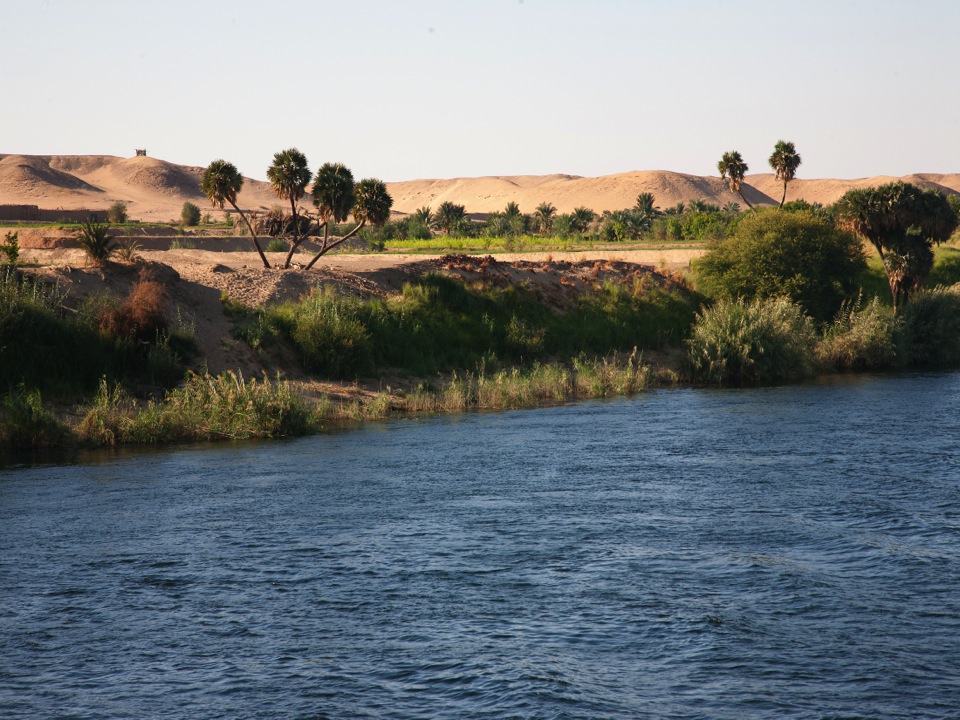 Bord du Nil en Egypte
FO
A Nazareth
Après la mort d’Hérode, un ange parle à Joseph dans un rêve et lui dit:
Lève-toi, prends le petit enfant et sa mère et va dans le pays d'Israël, car ceux qui en voulaient à la vie du petit enfant sont morts. Mat 2:20
Ils partent et arrivent en Judée. 
Il est à nouveau avertit dans un rêve qu’il ne doit pas séjourner en Judée.
Joseph monte en Galilée, dans la ville de Nazareth.
Nazareth
DVD PL
Jean-Baptiste
Jean-Baptiste est un cousin de Jésus, né peu avant lui.
Il prêche dans le désert et dit:
Changez d’attitude, car le royaume des cieux est proche. Jean est celui que le prophète Esaïe avait annoncé lorsqu'il a dit: C'est la voix de celui qui crie dans le désert: ‘Préparez le chemin du Seigneur, rendez ses sentiers droits.’ Mat 3:2
Il porte un vêtement en poil de chameau.
Il se nourrit de sauterelles et de miel sauvage.
Les habitants de Jérusalem et de toute la Judée vont vers lui.
En entendant les paroles de Jean, Ils reconnaissent leurs péchés et se font baptiser dans le Jourdain.
Il leur annonce l’arrivée d’un plus grand que lui:
Moi, je vous baptise d'eau en vue de la repentance, mais celui qui vient après moi est plus puissant que moi et je ne suis pas digne de porter ses sandales. Lui, il vous baptisera du Saint-Esprit et de feu. Mat 3:11
GN
Jésus a environ 30 ans.
Il arrive vers Jean pour se faire baptiser.
Celui-ci s’y oppose en lui disant:
C'est moi qui ai besoin d'être baptisé par toi, et c'est toi qui viens vers moi? Mat 3:14
Sur l’insistance de Jésus, Jean le baptise.
Dès qu’il fut baptisé, Jésus sortit de l'eau. Alors le ciel s’ouvrit [pour lui] et il vit l'Esprit de Dieu descendre comme une colombe et venir sur lui. Mat 3:16
Au même instant, une voix du ciel se fait entendre:
Celui-ci est mon Fils bien-aimé, qui a toute mon approbation. Mat 3:16-17
Les 3 personnes de la trinité sont présentes:
Dieu le Père,
Dieu le Fils, Jésus,
Dieu le St-Esprit qui descend sur Jésus sous la forme d’une colombe.
FO
Jésus tenté dans le désert
Jésus est emmené par l’Esprit dans le désert.
Il y est tenté par le diable.
Après avoir jeuné 40 jours, il a faim.
Satan s’approche de lui et lui souffle:
Si tu es le Fils de Dieu, ordonne que ces pierres deviennent des pains. Mat 4:3
Jésus lui répond:
Il est écrit: L'homme ne vivra pas de pain seulement, mais de toute parole qui sort de la bouche de Dieu. Mat 4:4
TP
Jésus tenté dans le désert
Satan le transporte au sommet du temple de Jérusalem et lui dit:
Si tu es le Fils de Dieu, jette-toi en bas! En effet, il est écrit: Il donnera des ordres à ses anges à ton sujet et ils te porteront sur les mains, de peur que ton pied ne heurte une pierre. Mat 4:6
GN
Jésus tenté dans le désert
Jésus répond:
Il est aussi écrit: Tu ne provoqueras pas le Seigneur, ton Dieu. Mat 4:7
Satan le transporte sur une haute montagne et lui propose de lui donner tous les royaumes s’il se prosterne devant lui.
Jésus rétorque:
Retire-toi, Satan! En effet, il est écrit: C’est le Seigneur, ton Dieu, que tu adoreras et c’est lui seul que tu serviras. Mat 4:10
Jésus en Galilée
Jésus s’installe à Capernaüm, près du lac de Galilée.
En marchant au bord du lac, il voit Simon et son frère André, tous deux pêcheurs.
GN
Lac de Galilée
Jésus en Galilée
Il leur propose de le suivre.
Suivez-moi et je ferai de vous des pêcheurs d'hommes. Mat 4:19
Ils obéissent aussitôt et le suivent.
Un peu plus loin, ils voient Jacques et son frère Jean.
Ils sont en train de réparer leurs filets.
Il les appelle et ils le suivent immédiatement.
TP
Jésus désire que nous le suivions.
Si quelqu'un me sert, qu'il me suive, et là où je suis, là aussi sera mon serviteur. Si quelqu'un me sert, le Père l'honorera. Jean 12:26
A quelle distance nous trouvons-nous de Jésus?
Plus on s’approche de lui, mieux on va pouvoir 
l’aimer, 
l’imiter, 
comprendre ce qu’il nous dit.
Notre proximité du Seigneur va nous permettre d’être affiné par Lui.
L’intimité avec Dieu et avec son fils Jésus n’est pas une option, elle est indispensable.
Dieu est notre Père, il va nous donner des bonnes choses, comme un père le ferait à son fils.
FO
Tout en parcourant la Galilée, Jésus
enseigne dans les synagogues,
proclame la bonne nouvelle du royaume,
guérit toute maladie.
Des foules le suivent.
Certaines personnes marchent depuis Jérusalem afin d’être guéries par Jésus.
FO
Le sermont sur la montagne
Jésus monte sur une montagne et se met à enseigner ses disciples.
Il aborde de nombreux sujets que nous allons résumer ci-dessous. Il s’adresse à ses disciples mais nous pouvons appliquer ces versets à chacun de nous.
FO
La persécution
Jésus présente la persécution pour la justice comme un sujet de joie.
Heureux serez-vous lorsqu'on vous insultera, qu'on vous persécutera et qu'on dira faussement de vous toute sorte de mal à cause de moi. Réjouissez-vous et soyez dans l'allégresse, parce que votre récompense sera grande au ciel.. Mat 5:11-12
Le sel de la terre
Vous êtes le sel de la terre. Mais si le sel perd sa saveur, avec quoi la lui rendra-t-on? Il ne sert plus qu'à être jeté dehors et piétiné par les hommes. Du sel qui n’a pas de saveur ne sert à rien. Mat 5:13
Jésus dit à ses disciples qu’ils sont le sel de la terre. Ce n’est pas une chose à obtenir mais un fait, une réalité.
Notre vie, nos comportements, nos actions apportent-ils une saveur du ciel?
FO
Avons-nous une influence positive sur notre entourage?
Le sel donne soif.
Par notre vie, donnons soif de Dieu aux personnes qui nous entourent!
FO
Le sermont sur la montagne
Ne soyez pas en colère
Jésus nous enjoint à ne pas nous mettre en colère.
Un différend avec une personne peut entraver notre relation avec notre Seigneur.
La lumière du monde
Jésus leur dit ensuite:
Vous êtes la lumière du monde. Une ville située sur une montagne ne peut pas être cachée, et on n'allume pas non plus une lampe pour la mettre sous un seau, mais on la met sur son support et elle éclaire tous ceux qui sont dans la maison. Que, de la même manière, votre lumière brille devant les hommes afin qu'ils voient votre belle manière d’agir et qu’ainsi ils célèbrent la gloire de votre Père céleste. Mat 5:14-16
Jésus nous enjoint à ne pas nous mettre en colère.
Un différend avec une personne peut entraver notre relation avec notre Seigneur.
Alors que faire si nous sommes dans cette situation?
Jésus nous donne la clé:
Si donc tu présentes ton offrande vers l'autel et que là tu te souviennes que ton frère a quelque chose contre toi, laisse ton offrande devant l'autel et va d'abord te réconcilier avec ton frère, puis viens présenter ton offrande. Mat 5:23
La convoitise
Jésus parle ensuite de la convoitise.
Mais moi je vous dis: Tout homme qui regarde une femme pour la convoiter a déjà commis un adultère avec elle dans son cœur. Mat 5:28
Juste avant ce verset, il avertit ses disciples de ne pas commettre adultère.
Nous passons facilement plus loin dans notre lecture en nous disant que nous ne sommes pas dans ce cas de figure.
Mais le verset ci-dessus nous met au pied du mur.
Le monde actuel nous présente devant les yeux des images malsaines.
La télévision met devant nous des femmes dans des tenues ou actions qui poussent à la convoitise.
Internet est rempli de sites qui attirent les hommes à convoiter des femmes qui ne leur appartiennent pas.
Jésus a avertit ses disciples des dangers de la convoitise.
2000 ans plus tard, Satan met tout en œuvre pour remplir nos pensées de choses malsaines.
Réagissons, éloignons-nous du danger.
Si un film contient des scènes mauvaises pour nos yeux, arrêtons-le.
Face au danger, Jésus nous enjoint à être radical:
Si ton œil droit te pousse à mal agir, arrache-le et jette-le loin de toi, car il vaut mieux pour toi subir la perte d'un seul de tes membres que de voir ton corps entier jeté en enfer. Mat 5:29
Examinons nos vies et séparons-nous de toute situation qui  nous pousse à mal agir.
La convoitise se révèle  sous différentes formes. Nous n’en n’avons abordé qu’un aspect ci-dessus. 
Identifions dans notre vie sous quelle forme elle se manifeste.
Aimer ses ennemis
Le sujet de l’amour envers son prochain revient à de très nombreuses reprises dans le Nouveau testament.
Jésus nous dit:
Aimez vos ennemis, [bénissez ceux qui vous maudissent, faites du bien à ceux qui vous détestent] et priez pour ceux [qui vous maltraitent et] qui vous persécutent. Mat 5:44
Jésus résume ensuite l’attitude que nous devons avoir dans notre vie. 
Soyez donc parfaits comme votre Père céleste est parfait. Mat 5:48
L’apôtre Paul indique aux Corinthiens que nous avons été rachetés par Dieu et que toute notre vie doit être à sa gloire.
Ne le savez-vous pas? Votre corps est le temple du Saint-Esprit qui est en vous et que vous avez reçu de Dieu. Vous ne vous appartenez pas à vous-mêmes, car vous avez été rachetés à un grand prix. Rendez donc gloire à Dieu dans votre corps [et dans votre esprit qui appartiennent à Dieu. 1 Co 6:19-20
Avez-vous accepté Jésus comme votre Sauveur? Vous avez alors changé de maître, Jésus se trouve en vous par le St-Esprit.
Le prix payé pour vous racheter a été extrêmement élevé.
Rendez-Lui gloire dans votre vie de tous les jours.
TP
Jésus  nous donne des conseils concernant la prière:
Mais toi, quand tu pries, entre dans ta chambre, ferme ta porte et prie ton Père qui est là dans le lieu secret; et ton Père, qui voit dans le secret, te le rendra [ouvertement. Mat 6:6
Il nous dit aussi de ne pas user de vaines redites
La prière ne doit pas contenir des paroles qui ne viennent pas du cœur.
La prière
Jésus présente à ses disciples un modèle de prière:
Notre Père céleste! Que la sainteté de ton nom soit respectée, que ton règne vienne, que ta volonté soit faite sur la terre comme au ciel. Donne-nous aujourd'hui notre pain quotidien; pardonne-nous nos offenses, comme nous aussi nous pardonnons à ceux qui nous ont offensés; ne nous expose pas à la tentation, mais délivre-nous du mal, [car c'est à toi qu'appartiennent, dans tous les siècles, le règne, la puissance et la gloire. Amen! Mat 6:9-13
Le jeûne
Le jeûne était une pratique courante du temps de Jésus.
Certaines personnes cherchaient à impressionner les autres en montrant qu’elles jeûnaient.
Jésus montre qu’il s’agit d’un acte personnel entre nous et Dieu:
Mais toi, quand tu jeûnes, parfume ta tête et lave ton visage afin de ne pas montrer que tu jeûnes aux hommes, mais à ton Père qui est là dans le lieu secret; et ton Père, qui voit dans le secret, te le rendra. Mat 6:17-18
Dans la bible, le jeûne est toujours associé à la prière.
Il n’est nulle part indiqué que le jeûne n’est plus valable aujourd’hui.
Certaines personnes sont d’avis qu’il n’est plus que « spirituel » et que sa pratique n’est plus actuelle.
N’écoutons pas ces avis qui ne sont pas bibliques.
Le jeûne nous met dans une attitude de dépendance de Dieu.
C’est remplacer pendant un temps plus ou moins long de bons éléments nutritifs par quelque chose de meilleur, l’intimité avec Dieu.
L’argent
Jésus parle à ses disciples de l’argent.
Jésus nous montre que nous devons investir au ciel plutôt que sur terre.
»Ne vous amassez pas des trésors sur la terre, où les mites et la rouille détruisent et où les voleurs percent les murs pour voler, mais amassez-vous des trésors dans le ciel, où les mites et la rouille ne détruisent pas et où les voleurs ne peuvent pas percer les murs ni voler! En effet, là où est ton trésor, là aussi sera ton cœur. Mat 6:20-21
Quelle relation avons-nous avec l’argent?
Sommes-nous totalement dépendants de lui ou faisons-nous entièrement confiance au Seigneur qui nous donnera chaque jour ce qu’il nous faut?
Il nous donne encore une instruction:
Personne ne peut servir deux maîtres, car ou il détestera le premier et aimera le second, ou il s'attachera au premier et méprisera le second. Vous ne pouvez pas servir Dieu et l’argent Mat 6:24
Comment gérons-nous l’argent que le Seigneur nous confie?
Le sujet de l’argent me fait penser à un épisode de la vie de David.
Son fils Absalom a pris le pouvoir.
Le roi David est en fuite.
Barzillaï a 80 ans. Malgré son âge, il va être d’une grande utilité à David.
Barzillaï était très vieux: il avait 80 ans. C’était lui qui avait pourvu à l’entretien du roi pendant son séjour à Mahanaïm. En effet, c'était un homme très riche. 2 Sam 19:33
Barzillaï aurait pu se dire qu’il était trop âgé et qu’il ne pouvait plus être utile.
Il utilise son argent pour soutenir un ami en difficulté.
Son aide financière a peut-être même été d’une importance capitale lors de la fuite du roi.
TP
Des personnes tout près de chez vous, peut-être dans l’église dans laquelle vous allez, ont des problèmes financiers.
Ils ont imploré Dieu de leur venir en aide.
Demandez au Seigneur de vous montrer qui aider, avec tact et sans en tirer aucun mérite personnel.
Dieu n’est pas intéressé par le montant qu’on lui donne.
Par contre, il est intéressé par l’attitude qui nous pousse à donner.
FO
L’œuvre pour le Seigneur est immense.
Nous pouvons soutenir financièrement 
des missionnaires, 
des évangélistes, 
des jeunes qui suivent une école de disciples,
 des personnes en charge des membres de l’église au niveau spirituel, psychologique,
etc…
Notre argent peut être utilisé également pour payer les frais matériels de l’église dans laquelle nous sommes.
La dîme n’est pas mentionnée dans le Nouveau Testament.
Je vous encourage toutefois à utiliser son principe afin de consacrer, chaque mois, une partie de votre salaire pour Dieu.
TP
L’apôtre Paul conseille aux Corinthiens de donner « avec joie ».
Il leur promet aussi que Dieu répondra à leur générosité.
Que chacun donne comme il l'a décidé dans son cœur, sans regret ni contrainte, car Dieu aime celui qui donne avec joie. Dieu peut vous combler de toutes ses grâces afin que vous possédiez toujours à tout point de vue de quoi satisfaire à tous vos besoins et que vous ayez encore en abondance pour toute œuvre bonne… 2 Co 9:7-8
La confiance en Dieu
Après avoir parlé de l’argent, Jésus montre la confiance qu’on doit avoir en Dieu.
Il donne 2 conseils:
De pas s’inquiéter concernant l’avenir,
Rechercher Dieu et attendre qu’il agisse pour notre bien.
Ne vous inquiétez donc pas et ne dites pas: ‘Que mangerons-nous? Que boirons-nous? Avec quoi nous habillerons-nous?’ En effet, tout cela, ce sont les membres des autres peuples qui le recherchent. Or, votre Père céleste sait que vous en avez besoin. Recherchez d'abord le royaume et la justice de Dieu, et tout cela vous sera donné en plus. Ne vous inquiétez donc pas du lendemain, car le lendemain prendra soin de lui-même. A chaque jour suffit sa peine. Mat 6:31-34
Jésus connaît notre penchant à critiquer.
Il nous avertit:
Ne jugez pas afin de ne pas être jugés, car on vous jugera de la même manière que vous aurez jugé et on utilisera pour vous la mesure dont vous vous serez servis. Pourquoi vois-tu la paille qui est dans l'œil de ton frère et ne remarques-tu pas la poutre qui est dans ton œil? Mat 7:1-3

La critique
Jésus a prononcé ces paroles sur la critique il y a 2000 ans.
Elles restent toutefois parfaitement valables aujourd’hui.
Avant de parler d’une personne à une autre, posons-nous les questions suivantes:
Est-ce vraiment la vérité ou est-ce seulement une supposition?
Ces paroles sont-elles empreintes d’amour ou visent-elles à détruire?
Ces paroles sont-elles utiles?
Une parole qui ne contient pas ces 3 conditions peut être destructrice.
Dans chaque situation, agissez comme Jésus le ferait s’il était présent.
J’ai connu des chrétiens qui avaient des maisons l’une à côté de l’autre et qui gardaient une querelle  liée au covoisinage vieille de plusieurs dizaines d’années.
N’en n’arrivons pas là. Présentons la situation à Dieu, Réconcilions-nous avec notre prochain.
Jésus guérit un lépreux
Jésus est entouré d’une grande foule.
Un lépreux s’approche de lui et lui dit:
Seigneur, si tu le veux, tu peux me rendre pur. Mat 8:2
Jésus le touche et lui dit:
Je le veux, sois pur. Mat 8:3
Il est aussitôt purifié de sa lèpre. 
Jésus lui recommande 
de ne dire à personne ce qui vient de se passer,
de se montrer au prêtre en présentant l’offrande que Moïse avait prévu pour ce cas de figure.
La lèpre
Le péché est souvent comparé dans la bible à la lèpre.
Une personne atteinte à cette époque par cette maladie en mourrait.
Nous avons tous péché et nous méritons la mort éternelle.
Jésus-Christ a offert sa vie pour nous libérer de la lèpre du péché
lui (Jésus) qui a lui-même porté nos péchés dans son corps à la croix afin que, libérés du péché, nous vivions pour la justice. C’est par ses blessures que vous avez été guéris. 1 Pi 2:24
La belle-mère de Pierre
Après avoir guéri le serviteur d’un officier romain, Jésus se rend chez Pierre.
Sa belle-mère est malade, au lit. 
Jésus lui touche la main et la guérit. 
Elle se lève et se met à servir Jésus.
GN
Tempête sur le lac
Jésus monte dans une barque avec ses disciples.
Il s’élève soudain une grande tempête.
La barque est recouverte de vagues.
Jésus dort au fond de la barque.
TP
Les disciples le réveillent et lui disent.
Seigneur, sauve-nous, nous allons mourir! Mat 8:25
Il leur dit:
Pourquoi êtes-vous si craintifs, hommes de peu de foi? Mat 8:26
Il se lève, menace les vents et le calme revient.
FO
Jésus est dans la barque de votre vie.
Cela ne veut pas dire que la traversée sera sans vague.
Vous serez toutefois en sécurité.
Laissez-Lui prendre le contrôle de votre traversée.
J’ai cherché l’Eternel, et il m’a répondu, il m’a délivré de toutes mes frayeurs. Ps 34:5
Vous vous trouvez peut-être dans une situation semblable à celle que les disciples ont vécue.
Tout semble désespéré. 
Vous êtes à la merci de circonstances qui vous échappent.
Que faire?
Faites appel à Jésus, il est tout près de vous, il attend que vous fassiez appel à Lui.
Soyez entièrement confiant en Lui.
Il a pu calmer un lac déchaîné? Il peut aussi résoudre vos problèmes et vous sortir de situations insolubles.
A son arrivée de l’autre côté, Jésus va chasser des démons. 
Satan devient terriblement actif lorsque nous détruisons ses œuvres grâce à la puissance divine.
Il ne nous laisse pas en répit car nous empêchons la réalisation de ses œuvres.
L’évangile de Marc mentionne que plusieurs barques se trouvent près d’eux. 
…il y avait aussi d'autres barques avec lui. Marc 4:36
Ces pêcheurs ont également vécu cette terrible tempête et son arrêt subit.
Il arrive que des non-croyants assistent aux manifestations de puissance que nous vivons. 
Ce sont de superbes occasions pour leur parler de Jésus!
FO
En arrivant de l’autre côté du lac, ils voient arriver 2 démoniaques.
Les démons supplient Jésus de les laisser entrer dans des porcs s’il libère les démoniaques.
Jésus leur dit d’y aller.
Ils sortirent des deux hommes et entrèrent dans les porcs. Alors tout le troupeau se précipita du haut de la falaise dans le lac, et ils moururent dans l'eau. Mat 8:32
TP
Guérison d’un paralytique
Jésus se trouve à Capernaüm.
Des personnes lui amènent une personne paralysée.
En la voyant, Jésus lui dit:
Prends courage, mon enfant, tes péchés te sont pardonnés. Mat 9:2
GN
Des hommes de loi présents pensent qu’il blasphème.
Jésus, connaissant leurs pensées, leur dit:
Pourquoi avez-vous de mauvaises pensées en vous-mêmes? En effet, qu'est-ce qui est le plus facile à dire: ‘Tes péchés te sont pardonnés’, ou: ‘Lève-toi et marche’? Afin que vous sachiez que le Fils de l'homme a sur la terre le pouvoir de pardonner les péchés, lève-toi – dit-il alors au paralysé –, prends ta civière et retourne chez toi. Mat 9:4-7
A cet instant, l’homme se lève et retourne chez lui.
Voyant ce qui s’est passé, la foule est émerveillée et célèbre la gloire de Dieu.
Appel de Matthieu
Quittant Capernaüm, Jésus voit Matthieu, collecteur d’impôts. Il lui dit:
Suis-moi. Mat 9:9
Matthieu se lève, le suit et l’invite à manger chez lui.
Matthieu habite et travaille dans la région de Capernaüm.
Il a sans doute vu ou entendu parler des miracles accomplis par Jésus.
Il a probablement entendu un de ses enseignements.
Jésus s’arrête devant lui et lui dit de le suivre.
Il s’agit d’une consigne claire, sans ambiguïté.
Matthieu quitte son travail lucratif et le suit.
Il n’hésite pas, il ne pose pas de question.
Cette scène nous interpelle.
Sommes-nous prêts à réagir ainsi lorsque Dieu nous dit d’accomplir tel ou tel service pour lui?
Il est si facile d’appliquer ce passage à l’envoi de missionnaires dans des pays lointains.
FO
Comme le Seigneur n’en choisit qu’un très petit nombre par rapport au nombre de chrétiens, nous « risquons » assez peu d’être concernés.
Non, chers amis, le Seigneur s’arrête devant chacun de nous et nous dit de le suivre.
Très proche de Lui, nous commencerons 
à l’imiter, 
à Lui ressembler dans nos réactions.
Il pourra alors nous donner une mission 
Dans notre village, 
Sur notre lieu de travail, 
à l’étranger,…
Matthieu ne se pose pas de question comment il fera sans son salaire versé par Rome.
Tant qu’il est près de Jésus, celui-ci pourvoit à ses besoins.
FO
Les 3 années passées avec Jésus vont lui permettre 
de l’aimer, 
de le connaître toujours plus, 
de comprendre la mission de Jésus sur la terre et ses conséquences pour la vie de tous ceux qui l’acceptent comme leur Sauveur et Seigneur.
FO
Dans son évangile, Matthieu va ensuite attester au monde entier, et ceci depuis 2000 ans, que Jésus
est le Messie,
est le Sauveur du monde,
est le Seigneur des Seigneurs.
Le début de votre marche avec Jésus date peut-être de 6 mois, de 20 ou 50 ans.
Peu importe, comme Matthieu, faites confiance à Dieu, suivez-le!
FO
Les pharisiens voient manger Jésus avec les collecteurs d’impôts et les pécheurs.
Ils demandent aux disciples:
Pourquoi votre maître mange-t-il avec les collecteurs d’impôts et les pécheurs? Mat 9:11
Entendant la question, Jésus leur répond:
Ce ne sont pas les bien portants qui ont besoin de médecin, mais les malades. Allez apprendre ce que signifie: Je désire la bonté, et non les sacrifices. En effet, je ne suis pas venu appeler des justes, mais des pécheurs, [à changer d’attitude. Mat 9:12-13
La fille de Jaïrus
Un chef nommé Jaïrus arrive vers Jésus et lui dit:
Ma fille est morte il y a un instant; mais viens, pose ta main sur elle et elle vivra. Mat 9:18
Jésus se lève et le suit.
Durant le trajet, une femme souffrant d’hémorragies s’approche de lui.
Elle veut juste toucher le vêtement de Jésus afin d’être guérie.
Jésus se retourne et lui dit:
Prends courage, ma fille, ta foi t'a sauvée. Mat 9:22
La femme est aussitôt guérie.
Jésus arrive à la maison de Jaïrus.
Il ordonne à tout le monde de sortir de la chambre.
Il annonce que la fille n’est pas morte mais qu’elle dort.
Les personnes présentes se moquent de lui.
Jésus prend la main de la fille qui se lève aussitôt.
Toute la région entend parler de cette résurrection.
FO
Guérisons spectaculaires
2 aveugles s’approchent de Jésus.
Il leur demande s’ils croient qu’il peut les guérir.
Ils lui répondent affirmativement.
Jésus touche leurs yeux en disant
Soyez traités conformément à votre foi. Mat 9:29
Leurs yeux s’ouvrent et ils peuvent voir.
Sur le chemin, Jésus guérit un démoniaque muet.
Les foules sont émerveillées par toutes ces guérisons.
Les pharisiens estiment que c’est par Satan que Jésus chasse les démons.
En voyant la foule qui le suit, Jésus dit à ses disciples:
Priez donc le maître de la moisson d'envoyer des ouvriers dans sa moisson. Mat 9:38
Lors de la moisson, les grains sont mûrs, prêts à être récoltés.
FO
De nombreuses personnes sont prêtes à donner leur vie au Seigneur. Elles attendent quelqu’un qui leur montre le chemin qui mène à Jésus.
Prions le Seigneur qu’il pousse des serviteurs, peut-être nous-mêmes, dans la moisson.
FO
Missions des 12 disciples
Jésus appelle ses 12 disciples.
Simon, appelé Pierre, 
André, frère de Simon
Jacques et Jean, fils de Zébédée
Philippe
Bathélémy
Thomas
Matthieu
Jacques
Thaddée
Simon le Zélote
Judas l’Iscariote
Il leur donne le pouvoir
de chasser les esprits impurs
de guérir toute maladie.
Il leur donne des instructions pour le service:
En chemin, prêchez en disant: ‘Le royaume des cieux est proche.’ Guérissez les malades, [ressuscitez les morts,] purifiez les lépreux, chassez les démons. Vous avez reçu gratuitement, donnez gratuitement. Ne prenez ni or, ni argent, ni monnaie dans vos ceintures, ni sac pour le voyage, ni deux chemises, ni sandales, ni bâton, car l'ouvrier mérite sa nourriture. Mat 10:7-9
Jésus n’a pas établi des critères humains stricts lors du choix de ses 12 disciples.
Plusieurs sont pécheurs, un d’entre eux est au service de l’occupant.
Certains sont riches, d’autres pas.
Quelques-uns ont un fort caractère, une énergie débordante.
D’autres sont calmes, privilégiant le contact individuel.
Vous n’avez peut-être pas le même parcours académique et professionnel que tel ou tel serviteur de Dieu.
Peu importe, Dieu va utiliser vos compétences propres pour Lui.
La persécution
Jésus annonce à ses disciples qu’ils vont rencontrer l’hostilité des hommes.
A cause de moi vous serez conduits devant des gouverneurs et devant des rois pour leur apporter votre témoignage, à eux et aux non-Juifs. Mat 10:18
Il leur donne des conseils de comportement lorsqu’ils se feront arrêter pour son nom.
Mais, quand on vous fera arrêter, ne vous inquiétez ni de la manière dont vous parlerez ni de ce que vous direz: ce que vous aurez à dire vous sera donné au moment même. En effet, ce n'est pas vous qui parlerez, c'est l'Esprit de votre Père qui parlera en vous. Mat 10:19-20
Lorsque nous hésitons à témoigner autour de nous par des paroles ou par notre comportement, souvenons-nous du verset:
C'est pourquoi, toute personne qui se déclarera publiquement pour moi, je me déclarerai moi aussi pour elle devant mon Père céleste; Mat 10:32
Chaque témoignage de notre part est transmis par Jésus à Dieu, quel encouragement!
Jean-Baptiste
Jean-Baptiste se trouve en prison. (Luc 3:20)
Il entend parler de tout ce que fait Jésus.
Il envoie 2 disciples lui demander:
Es-tu celui qui doit venir ou devons-nous en attendre un autre? Mat 11:3
FO
Jésus leur répond:
Allez rapporter à Jean ce que vous entendez et ce que vous voyez: les aveugles voient, les boiteux marchent, les lépreux sont purifiés, les sourds entendent, les morts ressuscitent et la bonne nouvelle est annoncée aux pauvres. Mat 11:4-5
Jésus s’adresse aux personnes autour de lui et leur dit:
Mon Père m’a tout donné, et personne ne connaît le Fils, si ce n'est le Père; personne non plus ne connaît le Père, si ce n'est le Fils et celui à qui le Fils veut le révéler. Venez à moi, vous tous qui êtes fatigués et courbés sous un fardeau, et je vous donnerai du repos. Acceptez mes exigences et laissez-vous instruire par moi, car je suis doux et humble de cœur, et vous trouverez le repos pour votre âme. En effet, mes exigences sont bonnes et mon fardeau léger. Mat 11:27-30
Jésus traverse des champs avec ses disciples.
Ils ont faim et mangent des épis.
Les pharisiens les voient et disent à Jésus:
Regarde, tes disciples font ce qu'il n'est pas permis de faire pendant le sabbat. Mat 12:2
Jésus leur répond entre autre ceci:
Or, je vous le dis, il y a ici plus grand que le temple. Si vous saviez ce que signifie : Je prends plaisir à la miséricorde, et non aux sacrifices, vous n'auriez pas condamné des innocents. Car le Fils de l'homme est maître du sabbat. Mat 12:6-8 version Louis Segond
FO
Le culte
Nous pouvons utiliser des éléments humains pour le culte.
Quels sont-ils? Je n’en cite que quelques-uns:
Des instruments de musique
Des lumières spéciales
Des expressions corporelles
Un cérémonial pré-établi,…
Ces choses peuvent être très utiles, je ne vois aucune objection à les utiliser.
Mais n’oublions pas, chers amis, le Seigneur doit passer avant toute chose.
Lors de nos rencontres de culte, de louange, de prières, fixons les yeux sur Jésus. Lui seul doit occuper notre esprit.
Nombreux miracles
Jésus entre dans la synagogue.
Il y rencontre un homme qui a une main paralysée.
Les pharisiens demandent à Jésus:
Est-il permis de faire une guérison le jour du sabbat? Mat 12:10
Reconstitution d’une synagogue à Nazareth
Ils lui tendent un piège car, selon les lois juives, il était interdit d’aider une personne le jour du sabbat.
Jésus leur répond par une exemple pratique:
Lequel de vous, s'il n'a qu'une brebis et qu'elle tombe dans un trou le jour du sabbat, n'ira pas la retirer de là? Or, un homme vaut beaucoup plus qu'une brebis! Il est donc permis de faire du bien les jours de sabbat. Mat 12:11-12
Jésus se tourne vers l’homme et lui demande de tendre la main qui est guérie à l’instant. 
Voyant cela, les pharisiens cherchent ensemble un  moyen de le faire mourir.
Une grande foule entoure Jésus. Tous les malades sont guéris.
Un démoniaque aveugle et muet est amené à lui.
Jésus l’ayant guéri, la foule se demande s’il n’est pas le fils de David, le Messie.
Entendant cela, les pharisiens attribuent tous les miracles à Béelzébul, le prince des démons.
Quelques spécialistes de la loi et des pharisiens lui demandent de faire un miracle.
Jésus est prêt à intervenir n’importe quand en notre faveur. Il n’y a pas d’horaire à respecter, il est toujours là, faisons appel à Lui!
FO
Jésus leur répond:
Une génération mauvaise et adultère réclame un signe miraculeux, il ne lui sera pas donné d'autre signe que celui du prophète Jonas. En effet, de même que Jonas fut trois jours et trois nuits dans le ventre d'un grand poisson, de même le Fils de l'homme sera trois jours et trois nuits dans la terre. Mat 12:39-40
Jésus annonce ainsi sa mort et sa résurrection 3 jours plus tard.
Parabole de l’ivraie
Jésus s’assied au bord du lac.
Une foule s’assemble autour de lui. Jésus monte dans une barque et se met à parler sous forme de paraboles.
FO
En voici une d’entre elles:
Un semeur sortit pour semer. Comme il semait, une partie de la semence tomba le long du chemin; les oiseaux vinrent et la mangèrent. Une autre partie tomba dans un sol pierreux où elle n'avait pas beaucoup de terre; elle leva aussitôt, parce qu'elle ne trouva pas un terrain profond, mais quand le soleil parut, elle fut brûlée et sécha, faute de racines. Une autre partie tomba parmi les ronces; les ronces poussèrent et l'étouffèrent. Une autre partie tomba dans la bonne terre; elle donna du fruit avec un rapport de 100, 60 ou 30 pour 1. Que celui qui a des oreilles [pour entendre] entende. Mat 13:4-9
Seul avec ses disciples, il leur explique la parabole.
La semence le long du chemin
Quand une personne entend la Parole de Dieu et ne la comprend pas, le diable vient et enlève ce qui a été semé dans son cœur.
La semence dans un sol pierreux
La personne entend la parole de Dieu. Elle l’accepte aussitôt avec joie.
Dès que les difficultés arrivent, elle trébuche.
La semence parmi les ronces
La personne entend la parole de Dieu. Les activités et les soucis du monde étouffent ce qu’elle a entendu et la rende infructueuse.
TP
La semence dans la bonne terre.
La personne entend la parole de Dieu et la comprend.
La terre donne l’énergie à la semence qui se met à pousser avec vigueur.
FO
Jésus présente une nouvelle parabole à ses disciples.
Le royaume des cieux ressemble à un homme qui avait semé une bonne semence dans son champ. Mais, pendant que les gens dormaient, son ennemi vint, sema de la mauvaise herbe parmi le blé et s'en alla. Lorsque le blé eut poussé et donné du fruit, la mauvaise herbe apparut aussi. Les serviteurs du maître de la maison vinrent lui dire: ‘Seigneur, n'as-tu pas semé une bonne semence dans ton champ? Comment se fait-il donc qu'il y ait de la mauvaise herbe?’ Il leur répondit: ‘C'est un ennemi qui a fait cela.’ Les serviteurs lui dirent: ‘Veux-tu que nous allions l'arracher?’
‘Non, dit-il, de peur qu'en arrachant la mauvaise herbe vous ne déraciniez en même temps le blé. Laissez l'un et l'autre pousser ensemble jusqu'à la moisson et, au moment de la moisson, je dirai aux moissonneurs: Arrachez d'abord la mauvaise herbe et liez-la en gerbes pour la brûler, mais amassez le blé dans mon grenier.’ Mat 13:24-30
GN
Jésus donne l’explication de la parabole.
le fils de l’homme sème la bonne semence, image des croyants.
Le diable va semer de la mauvaise herbe.
A la fin des temps, les anges vont arracher les mauvaises herbes et les jeter dans le feu, image de l’enfer.
Jésus conclut l’explication en présentant le sort des croyants:
Alors les justes resplendiront comme le soleil dans le royaume de leur Père. Que celui qui a des oreilles [pour entendre] entende. Mat 13:43
Vous avez peut-être dans votre famille ou votre entourage des personnes qui ne connaissent pas encore Jésus comme leur Sauveur personnel.
Vous leur parlez du salut.
Satan va alors tout faire pour que la personne
relativise le message,
reporte la décision du salut au lendemain,
demande conseil à un non-croyant qui le convainc de ne pas se convertir.
Comme dans ces 2 dernières paraboles, les messages de salut auxquels vous participerez ne porteront pas tous du fruit.
Ne baissez pas les bras, continuez à semer, le Seigneur fera le reste.
J'ai planté (Paul), Apollos a arrosé, mais c'est Dieu qui a fait grandir. 1 Co 3:6
FO
Cette parabole a également pour objectif de nous toucher, nous chrétiens, dans notre cœur.
Satan ne veut pas que notre foi grandisse, que notre relation  avec Dieu s’intensifie.
Il place autour de nous des choses qui vont accaparer nos pensées et notre temps.
FO
De l’ombre va se créer ainsi entre nous et le ciel; 
notre relation avec Dieu va diminuer au fur et à mesure que les choses proposées par Satan prennent de la place dans nos vies.
Arrêtons-nous un instant; 
identifions quelles sont les mauvaises herbes, souvent belles et attirantes, que Satan a fait autour de nous et en nous.
FO
Parabole du trésor caché
Jésus donne 2 nouvelles paraboles à ses disciples:
Le royaume des cieux ressemble [encore] à un trésor caché dans un champ. L'homme qui l'a trouvé le cache et, dans sa joie, il va vendre tout ce qu'il possède et achète ce champ. Mat 13:44
»Le royaume des cieux ressemble encore à un marchand qui cherche de belles perles. Mat 13:45
Parabole du filet
Le royaume des cieux est semblable à un filet jeté dans la mer.
Le filet ramène des poissons de toutes sortes.
Les mauvais poissons sont jetés.
A la fin du monde, les anges viendront séparer les méchants d’avec les justes.
Ils seront jetés dans la fournaise de feu.
Jésus demande à ses disciples s’ils ont compris. Ils lui répondent que oui.
FO
FO
Les habitants de Nazareth
Jésus se rend dans la synagogue de Nazareth. Les gens de ce village l’ont vu grandir dans le village et s’étonnent:
D'où lui viennent cette sagesse et ces miracles? N'est-il pas le fils du charpentier? N'est-ce pas Marie qui est sa mère? Mat 13:54-55
GN
Reconstitution d’une synagogue à Nazareth
Jésus leur dit:
Un prophète n'est méprisé que dans sa patrie et dans sa famille. Mat 13:57
Il ne fait pas beaucoup de miracles à Nazareth  à cause de leur incrédulité.
Les habitants de Nazareth connaissent de Jésus
sa filiation, fils de Marie,
son origine, Nazareth,
sa profession, charpentier.
Ils ne lui reconnaissent aucun lien avec le ciel.
Ils n’ont pas soif non plus du miraculeux.
Qui est Jésus pour nous?
Avons-nous la même vision de Jésus?
Je proclame 
qu’il est fils de Dieu, 
que sa puissance vient de Dieu, qu’il est en nous par Son Esprit
FO
Mort de Jean-Baptiste
Hérode, gouverneur de la Galilée, met Jean-Baptiste en prison. Craignant une réaction de la foule, il n’ose le faire mourir.
Hérode vit avec Hérodiade, femme de son frère.
Lors d’une fête, la fille de celle-ci danse devant Hérode.
Il lui promet de lui donner tout ce qu’elle demande.
Poussée par sa mère, elle lui réclame la tête de Jean-Baptiste.
Hérode le fait décapiter et apporte la tête de Jean sur un plateau à la jeune fille.
Les disciples de Jean viennent prendre le corps et l’ensevelissent. Ils vont ensuite l’annoncer à Jésus.
Ayant appris la mort de Jean-Baptiste, Jésus se retire à l’écart.
La nouvelle de la mort de Jean-Baptiste a dû fortement toucher Jésus.
Il était de sa famille,
Il a annoncé sa venue sur terre,
Il a reconnu sa déité et sa toute puissance,
Il l’a baptisé.
Jésus aurait pu d’un coup anéantir Hérode et toute sa famille; il ne le fait pas.
Il se retire à l’écart, certainement pour prier et entrer en relation avec son Père.
Quel exemple à suivre!
Une grande foule suit Jésus.
Voyant toutes ces personnes, il est rempli de compassion.
Le soir venu, les disciples lui disent:
Cet endroit est désert et l'heure est déjà avancée; renvoie la foule, afin qu'elle aille dans les villages pour s'acheter des vivres. Mat 14:15
Jésus leur répond:
Ils n'ont pas besoin de s'en aller. Donnez-leur vous-mêmes à manger! Mat 14:16
FO
Les disciples lui répondent qu’ils n’ont que 5 pains et 2 poissons.
Jésus fait asseoir la foule sur l’herbe.
Il prend la nourriture et la bénit.
FO
Les disciples distribuent les pains à la foule.
Les 5’000 hommes présents ainsi que les femmes et les enfants en mangent et sont rassasiés.
Après le repas, il reste 12 paniers pleins de morceaux de pain.
Les disciples ont prévu de prendre à manger pour eux-mêmes.
De même 2000 ans plus tard, nous avons 
fait un budget, 
évalué chaque dépense afin de réussir à payer toutes nos factures.
Et voilà que le Seigneur nous dit de donner une grosse sommes d’argent à une personne en difficulté.
Que faire? lui dire que ce n’est pas possible?
Les disciples, dans un acte de foi, apportent à Jésus toute leur nourriture.
Notre argent appartient au Seigneur, acceptons lorsqu’il nous dit de le dépenser pour Lui.
Comme dans  notre récit, par notre intermédiaire, il va le distribuer à la personne qu’il a choisie.
Le Seigneur va pouvoir multiplier les ressources que nous lui donnons.
Jésus marche sur l’eau
Juste après le repas, Jésus dit à ses disciples de traverser le lac. Il désire rester seul à prier.
On le voit à de nombreuses reprises s’isoler pour prier.
Il quitte la foule, ses disciples et entre en contact avec Son Père céleste.
On le voit ici passer la soirée à prier.
On le voit à de nombreuses reprises consacrer du temps à prier durant la nuit ou très tôt le matin.
Vers le matin, alors qu'il faisait encore très sombre, il se leva et sortit pour aller dans un endroit désert où il pria. Mc 1:35
GN
Dans cette scène, les disciples ne comprennent pas qu’il s’isole pour prier alors qu’il y a tant de travail à faire.
Simon et ceux qui étaient avec lui se mirent à sa recherche; quand ils l'eurent trouvé, ils lui dirent: «Tout le monde te cherche. Mc 1:36-37
Votre emploi du temps est peut-être aussi chargé:
De nombreuses heures à votre travail,
Des tâches au sein de votre église,
Des activités sociales,
Etc…
Imitez votre Seigneur Jésus, utilisez la prière pour entrer en relation avec Votre Père.
Prenez du temps dans la prière.
Rechargez vos batteries célestes afin que Christ se reflète dans vos activités journalières.
FO
Pendant que Jésus prie, une tempête s’abat sur le lac.
A la fin de la nuit, Jésus rejoint les disciples en marchant sur l’eau.
Le voyant arriver, ils sont affolés.
FO
Ils croient que c’est un fantôme et poussent des cris.
Jésus leur dit aussitôt:
Rassurez-vous, c'est moi. N'ayez pas peur! Mat 14:27
Pierre lui répond:
Seigneur, si c'est toi, ordonne-moi d’aller vers toi sur l'eau. Mat 14:28
Jésus lui répond:
Viens! Mat 14:29
Pierre enjambe le bord de la barque et marche sur l’eau.
Réalisant tout à coup la force de la tempête, il se met à enfoncer.
Il crie à Jésus de le délivrer.
Aussitôt Jésus le prend par la main et lui dit:
Homme de peu de foi, pourquoi as-tu douté? Mat 14:31
Jésus et Pierre montent dans la barque et la tempête se calme.
Les disciples se prosternent devant Jésus et proclament:
Tu es véritablement le Fils de Dieu. Mat 14:33
FO
Comme Pierre, mettons-nous sous l’autorité de Jésus: « ordonne-moi ».
Malgré la situation qui semble désespérée, fixons les yeux sur Lui comme seul but à atteindre.
Les autres disciples sont restés dans la barque, dernière protection humaine contre la tempête.
Pierre a compris que la proximité de Jésus était une protection plus grande. Quel exemple!
Et si notre foi diminue à un instant, crions « Seigneur, sauve-moi ».
Nous pourrons alors nous prosterner devant Jésus et lui dire: « tu es véritablement le Fils de Dieu ».
Ils arrivent à Génézareth. 
Les habitants reconnaissent Jésus.
Les habitants de cet endroit reconnurent Jésus; ils envoyèrent des messagers dans tous les environs et on lui amena tous les malades Mat 14:35
Il suffit aux malades de toucher le vêtement de Jésus pour être guéris.
GN
Les gens de Génézareth reconnaissent Jésus comme 
le Grand Médecin, 
celui qui fait le surnaturel.
Il vont chercher tous ceux qui sont malades, tous ceux qui ont besoin de Son intervention divine.
Chers amis, le Seigneur continue à exercer sa puissance surnaturelle sur la terre aujourd’hui;
N’inventons pas des théories qui disent que Sa puissance ne peut plus s’exercer comme il y a 2000 ans.
Croyons en Sa force, attendons-nous à des choses extraordinaires, ayons foi en Lui.
Imitons ces gens de Génézareth, 
amenons-Lui nos problèmes, nos infirmités 
et attendons-nous à des miracles, à des manifestations divines!
Nombreuses guérisons
Jésus part dans le territoire de Tyr, au bord de la mer.
Une femme Cananéenne lui crie:
Aie pitié de moi, Seigneur, Fils de David ! Ma fille est cruellement tourmentée par le démon. Mat 15:22
Il répond:
Il n'est pas bien de prendre le pain des enfants, et de le jeter aux petits chiens. Mat 15:26
La femme lui rétorque:
Oui, Seigneur, dit-elle, mais les petits chiens mangent les miettes qui tombent de la table de leurs maîtres. Mat 15:27
Alors Jésus lui dit:
Femme, ta foi est grande ; qu'il te soit fait comme tu veux. Mat 15:28
La fille de la femme est guérie à l’instant.
Jésus retourne ensuite au bord du lac de Galilée.
FO
Une grande foule l’entoure.
Les personnes amènent devant lui de nombreux malades qui sont guéris.
Alors s'approcha de lui une grande foule, ayant avec elle des boiteux, des aveugles, des muets, des estropiés, et beaucoup d'autres malades. On les mit à ses pieds, et il les guérit en sorte que la foule était dans l'admiration de voir que les muets parlaient, que les estropiés étaient guéris, que les boiteux marchaient, que les aveugles voyaient ; et elle glorifiait le Dieu d'Israël. Mat 15:30-31
Le naturel de Dieu
Dieu est puissant, très puissant.
Lors de la conversion, Dieu entre en nous et nous ouvre l’accès du ciel.
Nous changeons de royaume, de  nouveaux principes de vie nous sont proposés par Dieu.
Vous rendez-vous compte 
que Dieu se trouve en vous? 
Qu’il vous suit partout où vous allez?
Pourquoi ne nous attendons-nous plus à voir la gloire et la puissance de Dieu?
C’est par la foi que nous allons pouvoir passer du naturel au surnaturel.
Si vous désirez voir le surnaturel de Dieu, il vous faut 
lutter contre l’incrédulité,
augmenter votre foi en Lui.
GN
7 pains et 2 poissons
Jésus dit à ses disciples:
Je suis rempli de compassion pour cette foule, car voilà trois jours qu'ils sont près de moi et ils n'ont rien à manger. Je ne veux pas les renvoyer à jeun, de peur que les forces ne leur manquent en chemin… Combien avez-vous de pains? Mat 15:32-34
Ils répondent qu’ils ont 7 pains et quelques poissons.
Jésus fait asseoir la foule.
Après avoir remercié Dieu, il distribue la nourriture.
Les 4000 hommes ainsi que les femmes et les enfants sont rassasiés.
Jésus congédie la foule, monte dans une barque et va à Magdala.
GN
Vue du lac de Galilée depuis Magdala
Jésus congédie la foule, monte dans une barque et va à Magdala.
Quelques pharisiens et sadducéens demandent à Jésus un signe miraculeux venant du ciel.
Jésus leur répond:
Une génération mauvaise et adultère réclame un signe, il ne lui sera pas donné d'autre signe que celui de Jonas [le prophète]. Mat 16:4
Vue du lac de Galilée depuis Magdala
Jésus le Messie
Jésus monte au Nord du pays, à Césarée de Philippe.
Il interroge ses disciples:
Qui suis-je, d’après les hommes, moi le Fils de l'homme? Mat 16:13
Ils répondent:
Les uns disent que tu es Jean-Baptiste; les autres, Elie; les autres, Jérémie ou l'un des prophètes. Mat 16:14
Il leur demande alors qui il est d’après eux.
Pierre répond:
Tu es le Messie, le Fils du Dieu vivant. Mat 16:16
Jésus lui dit:
Tu es heureux, Simon, fils de Jonas, car ce n’est pas une pensée humaine qui t’a révélé cela, mais c'est mon Père céleste. Et moi, je te dis que tu es Pierre et que sur ce rocher je construirai mon Eglise, et les portes du séjour des morts ne l'emporteront pas sur elle. Je te donnerai les clés du royaume des cieux: ce que tu lieras sur la terre aura été lié au ciel et ce que tu délieras sur la terre aura été délié au ciel. Mat 16:17-19
Il interdit ensuite à ses disciples de dire autour d’eux qu’il est le Messie.
Dès ce jour, Jésus commence à enseigner ses disciples
qu’il doit se rendre à Jérusalem,
Qu’il va beaucoup souffrir de la part des responsables du peuple,
qu’il va être mis à mort et va ressusciter le 3ème jour.
FO
Jésus donne des instructions à ses disciples:
Si quelqu'un veut être mon disciple, qu'il renonce à lui-même, qu'il se charge de sa croix et qu'il me suive! En effet, celui qui voudra sauver sa vie la perdra, mais celui qui la perdra à cause de moi la retrouvera. Que servira-t-il à un homme de gagner le monde entier, s'il perd son âme? Ou que pourra donner un homme en échange de son âme? En effet, le Fils de l'homme va venir dans la gloire de son Père, avec ses anges, et alors il traitera chacun conformément à sa manière d’agir. Je vous le dis en vérité, quelques-uns de ceux qui sont ici ne mourront pas avant d'avoir vu le Fils de l'homme venir dans son règne. Mat 16:24-28
Transfiguration de Jésus
6 jours plus tard, Jésus prend avec lui Pierre, Jacques et Jean.
Il les emmène sur une haute montagne où il est transfiguré devant leurs yeux.
Son visage se met à resplendir comme le soleil.
Ses vêtements deviennent d’une blancheur éclatante.
Moïse et Elie apparaissent et s’entretiennent avec Jésus.
Pierre dit à Jésus:
Seigneur, il est bon que nous soyons ici. Si tu le veux, faisons ici trois abris: un pour toi, un pour Moïse et un pour Elie. Mat 17:4
A cet instant une nuée lumineuse les entoure.
Une voix sort de la nuit et proclame:
Celui-ci est mon Fils bien-aimé, qui a toute mon approbation: écoutez-le! Mat 17:5
En entendant cela, les disciples sont remplis de terreur et tombent par terre.
Jésus s’approche, pose la main sur eux et leur dit:
Levez-vous, n'ayez pas peur! Mat 17:7
Ils lèvent les yeux et ne voient plus que Jésus seul.
Guérison d’un enfant
Redescendant de la montagne, Jésus se trouve entouré par la foule.
Un homme se jette à genoux devant lui et lui dit:
Seigneur, aie pitié de mon fils qui est épileptique et qui souffre cruellement; il tombe souvent dans le feu ou dans l'eau. Je l'ai amené à tes disciples et ils n'ont pas pu le guérir. Mat 17:15-16
Jésus ordonne au démon de sortir de l’enfant qui est guéri à l’instant même.
Les disciples questionnent leur maître pourquoi ils n’ont pas pu chasser le démon.
Jésus leur répond:
C'est parce que vous manquez de foi, leur dit Jésus. Je vous le dis en vérité, si vous aviez de la foi comme un grain de moutarde, vous diriez à cette montagne: ‘Déplace-toi d'ici jusque-là’, et elle se déplacerait; rien ne vous serait impossible. Cependant, cette sorte de démon ne sort que par la prière et par le jeûne. Mat 17:20-21
Tout en parcourant la Galilée, Jésus parle à nouveau de sa mort à ses disciples:
Le Fils de l'homme doit être livré entre les mains des hommes; ils le feront mourir et le troisième jour il ressuscitera. Mat 17:22-23
L’impôt du temple
Jésus arrive à Capernaüm. 
Les agents chargés de l’encaissement de l’impôt du temple interrogent Pierre:
Votre maître ne paie-t-il pas l’impôt annuel? Mat 17:24
Pierre répond qu’il le paie.
Rentré à la maison, Jésus dit à Pierre 
d’aller pêcher le premier poisson qui mordra à l’hameçon,
de lui ouvrir la bouche,
de prendre la pièce d’argent qui s’y trouve
d’aller payer l’impôt.
Bord du lac de Galilée près de Capernaüm
GN
Comportement sur terre
Jésus avertit ses disciples des dangers qu’il vont rencontrer dans la vie quotidienne.
Ces instructions sont aussi applicables pour nous.
Si ta main ou ton pied te poussent à mal agir, coupe-les et jette-les loin de toi. Mieux vaut pour toi entrer dans la vie boiteux ou manchot que d'avoir deux pieds ou deux mains et d'être jeté dans le feu éternel. Et si ton œil te pousse à mal agir, arrache-le et jette-le loin de toi. Mieux vaut pour toi entrer dans la vie avec un seul œil que d'avoir deux yeux et d'être jeté dans l’enfer de feu. Mat 18:8-9
Par ces paroles, Jésus nous enjoint à analyser
Ce que nous faisons (nos mains)
Où nous allons (les pieds)
Ce que nous yeux voient.
Il nous dit ensuite d’être radical et de supprimer tout ce qui nous pousse à mal agir.
Jésus montre ensuite l’importance que revêtent les enfants pour Dieu:
Faites bien attention de ne pas mépriser un seul de ces petits, car je vous dis que leurs anges dans le ciel sont continuellement en présence de mon Père céleste. Mat 18:10-11
FO
Ces anges ont leur regard tourné vers Dieu;
Ne sont-ils pas ainsi toujours prêts à obéir à Dieu et aller soutenir tel ou tel enfant dans le besoin?
Ne sous-estimons pas la relation de Dieu avec eux;
Il les aime tout particulièrement;
Dès leur plus jeune âge, il s’en occupe, il en prend soin, il les aime et veut en faire des êtres qui l’aiment en retour.
Il donne une ensuite  image qui nous parle:
Un homme a 100 brebis et l’une se perd.
Il laisse les 99 et part à la recherche de la brebis perdue.
S’il la retrouve, il en a plus de joie que des 99 qui ne se sont pas perdues.
Jésus conclut par une phrase magnifique:
ce n'est pas la volonté de votre Père céleste qu'il se perde un seul de ces petits. Mat 18:14
TP
Il peut arriver qu’on se fasse offenser, critiquer fortement.
Jésus nous donne la conduite à avoir dans ce cas:
Si ton frère a péché [contre toi], va et reprends-le seul à seul. S'il t'écoute, tu as gagné ton frère. Mais s'il ne t'écoute pas, prends avec toi une ou deux personnes, afin que toute l'affaire se règle sur la déclaration de deux ou de trois témoins. S'il refuse de les écouter, dis-le à l'Eglise; et s'il refuse aussi d'écouter l'Eglise, qu'il soit à tes yeux comme le membre d’un autre peuple et le collecteur d’impôts. Mat 18:15-17
Il montre ensuite l’efficacité de la prière de groupe.
Je vous le dis en vérité, tout ce que vous lierez sur la terre aura été lié au ciel et tout ce que vous délierez sur la terre aura été délié au ciel. Je vous dis encore que si deux d'entre vous s'accordent sur la terre pour demander quoi que ce soit, cela leur sera accordé par mon Père céleste. Mat 18:18-19
Ce chapitre est rempli de merveilleuses vérités encourageantes pour notre vie. Jésus nous dit encore:
là où deux ou trois sont rassemblés en mon nom, je suis au milieu d'eux. Mat 18:20
le serviteur débiteur
Pierre interroge Jésus sur le nombre de fois qu’il doit pardonner à son frère, jusqu’à 7 fois?
Le Seigneur lui répond:
Je ne te dis pas jusqu'à 7 fois, mais jusqu'à 70 fois 7 fois. Mat 18:22
Il expose alors une parabole.
Un maître veut régler les comptes dans sa maison.
Un de ses serviteurs lui doit 10’000 sacs d’argent.
Le maître décide de le vendre, lui et toute sa famille, afin de rembourser la dette.
Le serviteur se prosterne et implore son maître:
Seigneur, prends patience envers moi et je te paierai tout. Mat 18:26
Le maître est ému de compassion et annule la dette.
Ce serviteur rencontre une autre personne qui lui doit 100 pièces d’argent
Une note de la bible « Vie nouvelle » indique que cette somme est 600’000 fois moins grande que la première.
Il attrape la personne à la gorge, se met à l’étrangler et exige le remboursement.
Il n’écoute pas les supplications du débiteur et le fait jeter en prison.
FO
Ayant entendu cela, le maître convoque  son serviteur et lui dit:
Méchant serviteur, je t'avais remis en entier ta dette parce que tu m'en avais supplié. Ne devais-tu pas, toi aussi, avoir pitié de ton compagnon comme j'ai eu pitié de toi?  Mat 18:32.33
Le maître, fâché, le livre aux bourreaux jusqu’à ce qu’il ait payé l’entier de la dette.
Jésus conclut la parabole avec un avertissement:
C'est ainsi que mon Père céleste vous traitera, si chacun de vous ne pardonne pas à son frère de tout son cœur.
Notre Père céleste nous a pardonné tous nos péchés.
Il met ainsi la barre du pardon à un niveau extrêmement élevé.
FO
Avez-vous des personnes à qui vous n’avez pas pardonné?
Arrêtez-vous un instant, fermez les yeux;
Le nom d’une personne vous vient à l’esprit?
Elle vous a peut-être critiqué, licencié, volé, rabaissé.
Dieu désire que vous lui pardonniez.
Demandez pardon à Dieu d’avoir eu des pensées négatives envers la personne qui vous a fait du mal.
Après l’avoir fait, occupez la place libérée en vous-même par des pensées positives, dictées par Dieu.
Il peut arriver que ce soit vous qui ayez fait du mal à d’autres personnes.
Pensez-vous à quelqu’un en particulier?
Passez à l’action, contactez la personne, demandez-lui pardon.
FO
Le mariage et le divorce
Jésus quitte la Galilée et parcourt la Judée.
Une grande foule le suit, de nombreux malades sont guéris.
Les pharisiens l’apostrophent et lui demandent si un homme peut divorcer de sa femme.
Jésus leur répond:
N'avez-vous pas lu que le Créateur, au commencement, a fait l'homme et la femme et qu'il a dit: C'est pourquoi l'homme quittera son père et sa mère et s'attachera à sa femme, et les deux ne feront qu’un? Ainsi, ils ne sont plus deux mais ne font qu’un. Que l'homme ne sépare donc pas ce que Dieu a uni. Mat 19:4-6
Jésus bénit les enfants
Des gens amènent à Jésus des enfants afin qu’il leur impose les mains et prie pour eux.
Les disciples leur font des reproches. Mais Jésus leur dit:
Laissez les petits enfants, ne les empêchez pas de venir à moi, car le royaume des cieux est pour ceux qui leur ressemblent. Mat 19:14
FO
Avez-vous déjà observé un rassemblement de personnes autour d’un point d’attraction, un lieu touristique ou une fête foraine?
Les enfants se glissent devant les adultes pour mieux voir.
Ils se mettent près de la personne qui donne le spectacle, les yeux rivés sur ce qu’ils voient, les oreilles attentives.
Ils répondent aux questions, oublient le temps qui passe et les autres activités.
Voilà certainement une description des enfants qui devaient, à chaque exposé ou miracle, se trouver aux pieds de Jésus.
J’ai cette image qui me revient très souvent lors des moments de louange: une foule d’enfants aux pieds de Jésus.
Je désire tellement leur ressembler, me tenir à la même place qu’eux, devant Jésus. Et vous?
TP
Les riches et le royaume de Dieu
Un jeune homme riche s’approche de Jésus et lui demande:
Maître, que dois-je faire de bon pour avoir la vie éternelle? Mat 19:16
Jésus lui dit de respecter les commandements.
Tu ne commettras pas de meurtre; tu ne commettras pas d'adultère; tu ne commettras pas de vol; tu ne porteras pas de faux témoignage; honore ton père et ta mère et tu aimeras ton prochain comme toi-même. Mat 19:18-19
FO
L’homme lui dit qu’il respecte tous ces commandements.
Jésus lui dit alors:
Si tu veux être parfait, va vendre ce que tu possèdes, donne-le aux pauvres et tu auras un trésor dans le ciel. Puis viens et suis-moi. Mat 19:21
Après avoir entendu cela, le jeune homme part, tout triste, car il a de grands biens.
Jésus dit à ses disciples:
Je vous le dis encore, il est plus facile à un chameau de passer par un trou d'aiguille qu'à un riche d'entrer dans le royaume de Dieu. Mat 19:24
Le salut et la vie éternelle que nous propose Dieu est basée sur la mort et la résurrection de Jésus-Christ.
Si nous reconnaissons notre état de pécheur et acceptons Jésus comme notre Sauveur personnel, nous sommes sauvés.
Nous pouvons alors avoir Dieu comme 
notre Seigneur, 
notre maître, 
notre guide.
Jésus nous dit ici que rien ne doit être placé entre nous et Dieu. Est-ce le cas?
Quelle place dans nos pensées et dans notre temps prennent
nos biens matériels?
le sport?
la musique, la télévision, etc…
Toutes ces choses sont bonnes mais ne doivent jamais occuper la première place en nous.
Exprimons devant notre Seigneur les paroles de Paul:
Christ est ma vie et mourir représente un gain. Phil 1:21
N’oublions pas: Dieu ne veut pas se servir dans notre vie.
Il veut que nous la Lui offrions pour qu’il s’en serve ensuite.
Parabole du vigneron
Le royaume des cieux est semblable à un propriétaire qui, tôt le matin, embauche des ouvriers.
Les personnes partent travailler très tôt pour un salaire d’une pièce d’argent.
Vers 8 heures, il en engage à nouveau.
FO
Vers midi et vers 3 heures de l’après-midi, il en engage à nouveau.
Le soir, le propriétaire distribue à tous une pièce d’argent.
Les premiers ouvriers constatent que le salaire est identique pour tous.
Ils critiquent alors leur maître.
Celui-ci répond à l’un d’eux:
Mon ami, je ne te fais pas de tort. N'as-tu pas été d'accord avec moi pour un salaire d’une pièce d’argent? Prends ce qui te revient et va-t'en. Je veux donner à ce dernier arrivé autant qu'à toi. Ne m'est-il pas permis de faire ce que je veux de mes biens? Ou vois-tu d'un mauvais œil que je sois bon?’  Mat 20:13-16
C’est le propriétaire des vignes qui décide du salaire.
Ce n’est pas à nous d’estimer la valeur de notre travail pour Dieu, ne nous en occupons pas. 
Soyons heureux des dons et des bienfaits qu’il nous accorde.
FO
Jésus annonce sa mort
Alors qu’ils montent à Jérusalem, Jésus prend à part ses disciples et leur dit:
Nous montons à Jérusalem et le Fils de l'homme sera livré aux chefs des prêtres et aux spécialistes de la loi. Ils le condamneront à mort et le livreront aux non-Juifs pour qu'ils se moquent de lui, le fouettent et le crucifient; le troisième jour il ressuscitera. Mat 20:18-19
C’est la 3ème fois mentionnée dans la bible que Jésus parle de sa mort à ses disciples.
Ils ne semblent pas comprendre la portée de cette annonce.
Juste après ces paroles saisissantes, le texte parle des disputes au sujet de leur statut dans le royaume de Dieu.
La mère de Jacques et de Jean s’approche de Jésus et lui dit:
Ordonne … que dans ton royaume mes deux fils que voici soient assis l'un à ta droite et l'autre à ta gauche. Mat 20:21
Jésus répond:
… si quelqu'un veut être grand parmi vous, il sera votre serviteur; et si quelqu'un veut être le premier parmi vous, qu'il soit votre esclave. C'est ainsi que le Fils de l'homme est venu, non pour être servi, mais pour servir et donner sa vie en rançon pour beaucoup. Mat 20:26-28
Vous avez des enfants?
C’est naturel que vous désiriez
qu’ils fassent des études,
qu’ils aient une place en vue
qu’ils gagnent bien leur vie.
Mais est-ce que c’est la volonté de Votre Père céleste?
Il a un plan pour chacun d’eux, il connaît leur avenir.
FO
Par la prière, 
remettez-Lui vos enfants, demandez-Lui de les guider et de leur faire prendre les bonnes décisions.
C’est votre rôle de conseiller, de motiver vos enfants mais c’est Dieu qui doit, en toutes choses, avoir le dernier mot.
FO
Jésus guérit 2 aveugles
Jésus et ses disciples sortent de la ville de Jéricho.
Les entendant arriver, 2 aveugles assis au bord du chemin crient à Jésus:
Aie pitié de nous, Seigneur, Fils de David! Mat 20:30
FO
Jéricho
PL
Jésus s’arrête, les appelle et leur dit:
Que voulez-vous que je fasse pour vous? Mat 20:32
Ils lui répondent:
Seigneur, que nos yeux s'ouvrent. Mat 20:33
Jésus est rempli de compassion. Il touche leurs yeux et ils recouvrent immédiatement la vue.
Jésus entre à Jérusalem
En arrivant près de Jérusalem, Jésus dit à ses disciples:
Allez au village qui est devant vous; vous y trouverez tout de suite une ânesse attachée et un ânon avec elle; détachez-les et amenez-les-moi. Si quelqu'un vous dit quelque chose, vous répondrez: ‘Le Seigneur en a besoin.’ Et à l'instant il les laissera aller. Mat 21:2-3
Les disciples vont chercher l’ânesse et l’ânon.
FO
Jésus s’assied dessus et entre dans la ville. 
A son passage, la foule étend des vêtements et des branches sur le chemin.
Peu de personnes ont compris qui était Jésus-Christ lorsqu’il se trouvait sur la terre.
Ses disciples l’ont reconnu et Pierre a pu dire:
Tu es le Messie, le Fils du Dieu vivant Mat 16:16
Ici une grande foule reconnaît en Lui le Fils de Dieu, le Messie.
C’est la même foule qui va crier peu de temps après: « crucifie-le ».
Un cortège se forme; les personnes crient:
Hosanna au Fils de David! Béni soit celui qui vient au nom du Seigneur! Hosanna dans les lieux très hauts. Mat 21:9
Bien des personnes se demandent qui il est. La foule répond:
C'est Jésus, le prophète de Nazareth en Galilée. Mat 21:11
Jésus entre dans le temple et
chasse tous les vendeurs
retourne les tables des changeurs d’argent,
renverse les tables des vendeurs de pigeons
Il leur dit:
Mon temple sera appelé une maison de prière, mais vous, vous en avez fait une caverne de voleurs. Mat 21:13
Des aveugles et des paralysés s’approchent de lui et sont guéris.
Les chefs des prêtres et les spécialistes de la loi voient toutes ces actions merveilleuses et entendent les enfants crier « Hosanna au Fils de David ».
Ils disent à Jésus:
Entends-tu ce qu'ils disent? Mat 21:16
Jésus répond:
Oui … N'avez-vous jamais lu ces paroles: Tu as tiré des louanges de la bouche des enfants et des nourrissons ? Mat 21:16
Il y a 2000 ans, les enfants entendent que Jésus est le Fils de Dieu, le Messie, le Sauveur.
Ils ont une attitude magnifique: en contact avec Jésus, ils croient qu’il est 
le Messie, 
la personne tant attendue qui va les sauver.
Ils expriment alors toute leur joie, sont heureux autour de Jésus. 
Ils n’ont pas peur des réprimandes des chefs religieux.
Dans l’église dans laquelle je vais actuellement, nous avons un moment durant le culte où plusieurs personnes peuvent exprimer leur adoration par la prière.
Un enfant d’une dizaine d’années, de sa voix souvent presque inaudible, se met à louer Dieu, à lui dire merci pour le don de son fils.
Cela vient du fond de son cœur, rien ne le dérange dans ce moment de relation avec Dieu.
Favorisons ces élans du cœur, imitons ces enfants dans notre relation avec Notre Seigneur, ôtons tout formalisme, tout  principe humain qui empêcheraient ces élans du cœur vers Dieu.
Jésus enseigne à prier
Le lendemain, en route vers Jérusalem, Jésus a faim.
Il s’approche d’un figuier qui porte des feuilles mais pas de fruits. Il dit à l’arbre:
« Que jamais plus tu ne portes de fruit!» Mat 21:19
Le figuier sèche immédiatement.
Figuier
FO
Voyant cela, les disciples demandent à Jésus comment il a fait.
Il leur répond:
Je vous le dis en vérité, si vous avez de la foi et que vous ne doutez pas, non seulement vous ferez ce qui a été fait à ce figuier, mais même si vous dites à cette montagne: ‘Retire-toi de là et jette-toi dans la mer’, cela arrivera. Tout ce que vous demanderez avec foi par la prière, vous le recevrez. Mat 21:21-22
Quelles sont les montagnes qui sont devant nous?
Chacun peut identifier des obstacles dans sa vie, des problèmes qui semblent insurmontables.
Votre proximité de Dieu va vous donner la foi en Lui.
Par la prière, parlez avec foi à Votre Papa du ciel.
Attendez-vous à recevoir de Sa part en retour les manifestations de puissance et d’amour.
TP
L’autorité de Jésus contestée
Jésus enseigne dans le temple.
Les chefs et les anciens du peuple lui demandent
par quelle autorité il fait ces choses,
qui lui a donné cette autorité.
Il leur répond sous forme de question:
Le baptême de Jean, d'où venait-il? Du ciel ou des hommes? Mat 21:25
Ils sont embarrassés, ils ne savent que dire.
Si nous répondons: ‘Du ciel’, il nous dira: ‘Pourquoi donc n'avez-vous pas cru en lui’? Et si nous répondons: ‘Des hommes’, nous avons à redouter les réactions de la foule, car tous considèrent Jean comme un prophète.
Ils lui répondent qu’ils ne savent pas.
Alors Jésus leur dit:
Moi non plus, je ne vous dirai pas par quelle autorité je fais ces choses. Mat 21:27
Jésus va ensuite leur présenter 3 paraboles:
La parabole des 2 fils,
La parabole des vignerons
La parabole des invités.
FO
La parabole des 2 fils
Jésus raconte la parabole suivante aux personnes assemblées autour de lui.
Un homme a 2 fils.
Il demande au premier d’aller travailler dans la vigne.
Son fils répond qu’il n’a pas envie.
Plus tard, il regrette de s’être comporté ainsi et se rend à la vigne.
Le père fait la même demande à son 2ème fils. Il lui répond qu’il est d’accord d’y aller mais, finalement, il n’y va pas.
FO
Jésus demande lequel des 2 a fait la volonté de son père.
Tous lui répondent que c’est le premier.
Jésus ajoute:
Je vous le dis en vérité, les collecteurs d’impôts et les prostituées vous précéderont dans le royaume de Dieu, Lequel des deux a fait la volonté du père? car Jean est venu à vous dans la voie de la justice et vous n'avez pas cru en lui. En revanche, les collecteurs d’impôts et les prostituées ont cru en lui et vous, qui avez vu cela, vous n’avez pas ensuite montré de regret pour croire en lui. Mat 21:31-32
Cette parabole montre que le Seigneur n’agrée pas la propre justice, le « décorum » religieux.
Jésus-Christ veut des cœurs 
qui l’acceptent comme leur Sauveur et Seigneur 
et qui, par amour pour Lui, se mettent à son service.
La parabole des vignerons
Un homme plante une vigne et la loue à des vignerons.
A l’approche des vendanges, il envoie ses serviteurs dans la vigne pour recevoir sa part de récolte.
Les voyant arriver, les vignerons sautent sur les serviteurs.
Le 1er est roué de coups, le 2ème est tué et le 3ème assommé à coups de pierres.
FO
Le propriétaire envoie de nouveaux serviteurs qui sont reçus comme les premiers.
Il envoie finalement son fils en se disant qu’ils auront du respect.
Ils se disent l’un à l’autre:
Voilà l'héritier. Venez, tuons-le et emparons-nous de son héritage! Mat 21:38
Ils se jettent sur lui et le tuent.
FO
Jésus les interroge sur le comportement que doit avoir le propriétaire à leur égard lorsqu’il viendra dans la vigne.
Ils lui répondent qu’il devrait exécuter tous ces hommes et confier sa vigne à d’autres vignerons.
Jésus leur dit:
N'avez-vous jamais lu dans les Ecritures: La pierre qu'ont rejetée ceux qui construisaient est devenue la pierre angulaire; c'est l’œuvre du Seigneur, et c'est un prodige à nos yeux ? C'est pourquoi, je vous le dis, le royaume de Dieu vous sera enlevé et sera donné à un peuple qui en produira les fruits. Celui qui tombera sur cette pierre s'y brisera et celui sur qui elle tombera sera écrasé. Mat 21:42-44
Les chefs des prêtres et les pharisiens comprennent que c’est d’eux que Jésus parle ici.
Ils cherchent à l’arrêter mais ont peur des réactions de la foule qui considère Jésus comme un prophète.
DG
Après avoir envoyé de nombreux prophètes, Dieu a envoyé son propre fils sur terre.
Les hommes l’ont également rejeté et mis à mort.
Par sa victoire sur la mort, il est devenu la pierre angulaire de l’Eglise.
Dans une construction, c’est cette pierre
qui est la première à être posée,
qui donne l’emplacement et l’orientation du bâtiment.
TP
Lorsqu’on pose cette pierre, on est dans la joie parce qu’on sait qu’une nouvelle maison va être construite dessus.
Jésus est la pierre principale, unique, indispensable dans le plan rédempteur de Dieu.
Toutes les pierres vont être posées en fonction de cette pierre d’angle.
Restons tout près de Jésus, nous serons en sécurité.
Jésus est la base de notre foi, il est aussi le but et le moteur de notre vie.
La parabole des invités
Jésus montre que le royaume des cieux est semblable à un roi qui célèbre les noces de son fils.
Le roi envoie ses serviteurs convier les invités.
Ceux-ci refusent de venir.
Il charge d’autres serviteurs de les inviter à nouveau en les motivant ainsi:
J'ai préparé mon festin; mes bœufs et mes bêtes grasses sont tués, tout est prêt, venez aux noces. Mat 22:5
Les invités sont à nouveau indifférents à l’invitation.
Certains d’entre eux s’emparent des serviteurs, les maltraitent et les tuent.
Le roi fait alors tuer ces assassins et met le feu à leur ville.
Il donne ensuite des ordres à ses serviteurs:
Les noces sont prêtes, mais les invités n'en étaient pas dignes. Allez donc dans les carrefours et invitez aux noces tous ceux que vous trouverez. Mat 22:8-9
De nombreuses personnes sont invitées et remplissent la salle.
Le roi entre et aperçoit un homme qui n’a pas revêtu d’habits de noces. Il lui dit:
Mon ami, comment as-tu pu entrer ici sans avoir d'habit de noces? Mat 22:12
L’homme ne peut fournir de réponse.
Alors le roi dit aux serviteurs:
Attachez-lui les pieds et les mains, [emmenez-le et] jetez-le dans les ténèbres extérieures, où il y aura des pleurs et des grincements de dents. En effet, beaucoup sont invités, mais peu sont choisis. Mat 22:13-14
TP
La robe des noces
Au temps de Jésus, les invités à un mariage recevaient de la part du maître une robe qu’ils devaient revêtir.
Le Seigneur revêt également les croyants d’une robe de justice.
Je me réjouirai en l'Eternel, tout mon être tressaillira d'allégresse à cause de mon Dieu, car il m'a habillé avec les vêtements du salut, il m'a couvert du manteau de la justice. Je suis pareil au jeune marié qui, tel un prêtre, se coiffe d'un turban splendide, à la jeune mariée qui se pare de ses bijoux. Es 61,10
Dans notre texte, un homme est entré dans la maison mais a refusé de porter la robe de noces.
En figure, cette personne professe qu’elle connaît Christ 
mais ne l’a pas accepté dans son cœur comme son Sauveur et Seigneur, elle n’a pas revêtu Christ.
Vous êtes tous fils de Dieu par la foi en Jésus-Christ; en effet, vous tous qui avez été baptisés en Christ, vous vous êtes revêtus de Christ. Gal 3,26-27
Dieu vous offre la grâce, l’accès au ciel, la vie éternelle.
Cette offre est valable jusqu’à ce que Jésus revienne.
Réjouissez-vous, chaque croyant devient enfant de Dieu et se voit attribuer une place nominative au ciel.
… réjouissez-vous de ce que vos noms sont inscrits dans le ciel. Luc 10,20
L’impôt dû à César
Les pharisiens et les Hérodiens tiennent conseil ensemble afin de trouver une question qui prenne Jésus au piège par ses propres paroles.
Ils s’approchent de Jésus.
Ils lui demandent s’il est permis de payer l’impôt à César.
Jésus connaît leurs mauvaises intentions; il leur dit:
Pourquoi me tendez-vous un piège, hypocrites? Montrez-moi la monnaie avec laquelle on paie l'impôt.» Ils lui présentèrent une pièce de monnaie. Mat 22:18-19
Il leur demande de qui est l’effigie.
Ils lui répondent que c’est de César.
Il leur dit alors:
Rendez donc à l'empereur ce qui est à l'empereur et à Dieu ce qui est à Dieu. Mat 22:21
FO
En tant que chrétiens, nous avons 2 types d’autorités auxquelles nous devons obéir.
Nous devons respect et soumission aux autorités politiques, à nos supérieurs hiérarchiques, à toute autorité humaine.
Rendez à chacun ce qui lui est dû: l'impôt à qui vous devez l'impôt, la taxe à qui vous devez la taxe, le respect à qui vous devez le respect, l'honneur à qui vous devez l'honneur. Ro 13,7
A cause du Seigneur, soumettez-vous à toutes les institutions établies parmi les hommes: soit au roi parce qu’il est au-dessus de tous, soit aux gouverneurs parce qu’ils sont envoyés par lui pour punir ceux qui font le mal et approuver ceux qui font le bien. 1 Pi 2:13-14
Dieu a payé un prix énorme pour nous racheter, nous lui appartenons.
Ne le savez-vous pas? Votre corps est le temple du Saint-Esprit qui est en vous et que vous avez reçu de Dieu. Vous ne vous appartenez pas à vous-mêmes, car vous avez été rachetés à un grand prix. Rendez donc gloire à Dieu dans votre corps [et dans votre esprit qui appartiennent à Dieu. 1 Co 6,19-20
Il est notre Seigneur, notre guide, notre maître, notre Père, tous des titres qui entraînent une soumission de notre part.
Celle-ci n’est toutefois pas pénible car c’est par amour pour Dieu que nous acceptons de nous soumettre.
Le plus grand commandement
Après avoir été tenté par les Sadducéens au sujet de la résurrection, Jésus voit se présenter devant lui un professeur de la loi.
Il lui demande quel est le plus grand commandement.
Jésus lui répond:
Tu aimeras le Seigneur, ton Dieu, de tout ton cœur, de toute ton âme et de toute ta pensée. C'est le premier commandement et le plus grand. Et voici le deuxième, qui lui est semblable: Tu aimeras ton prochain comme toi-même. De ces deux commandements dépendent toute la loi et les prophètes. Mat 22: 37-40
L’amour est le premier fruit de l’esprit cité en Galates 5.
Mais le fruit de l'Esprit, c'est l'amour, la joie, la paix, la patience, la bonté, la bienveillance, la foi, la douceur, la maîtrise de soi. Gal 5:22
Les autres fruits ne peuvent se manifester dans nos vies si nous n’avons pas d’amour.
Le fait d’en avoir envers ses prochains n’est pas une option, c’est un ordre qui nous est donné par notre Seigneur et Sauveur:
Ce que je vous commande, c'est de vous aimer les uns les autres. Jean 15:17
Jésus demande ensuite aux pharisiens de qui le Messie est le fils.
Ils lui répondent qu’il est fils de David.
Jésus les interroge:
Comment donc David, animé par l'Esprit, peut-il l'appeler Seigneur lorsqu'il dit: Le Seigneur a dit à mon Seigneur: ‘Assieds-toi à ma droite jusqu'à ce que j'aie fait de tes ennemis ton marchepied’ ? Si donc David l'appelle Seigneur, comment peut-il être son fils? Mat 22:43-45
Personne n’est capable de lui donner une réponse.
A partir de ce jour-là, personne n’ose plus lui poser une question.
Jésus s’adresse ensuite à la foule.
Il la met en garde contre les spécialistes de la loi et les pharisiens.
Ces personnes connaissent les Ecritures mais n’appliquent pas dans leur vie ce qui y est écrit.
Malheur à vous, spécialistes de la loi et pharisiens hypocrites, parce que vous nettoyez l'extérieur de la coupe et du plat, alors qu'à l'intérieur ils sont pleins du produit de vos vols et de vos excès. Mat 23:25
Satan à l’oeuvre
Satan met tout en œuvre pour nous empêcher d’avoir une relation intime avec notre Seigneur.
Une de ses ruses est de concentrer nos pensées sur un élément secondaire qui vient se glisser entre nous et Dieu.
Dans une église, cela peut être une chose sans importance 
qui focalise l’attention de toutes les personnes,
à laquelle elles pensent durant les moments de louange,
qui affectent les relations fraternelles.
Veillons, Satan utilise des choses apparemment bonnes pour nous détourner de Dieu.
… Satan lui-même se déguise en ange de lumière. 2 Cor 11:14
Jésus parle de l’avenir
Jésus s’assied sur le mont des Oliviers.
Les disciples l’interrogent sur l’avenir.
Dis-nous, quand cela arrivera-t-il et quel sera le signe de ton retour et de la fin du monde? Mat 24:3
TP
Jésus les avertit tout d’abord de ne pas se laisser égarer par de prétendus prophètes.
Il montre que ceux qui lui seront fidèles
seront persécutés (24:9)
seront détestés.
Il parle alors de son retour:
Alors le signe du Fils de l'homme apparaîtra dans le ciel; tous les peuples de la terre se lamenteront et ils verront le Fils de l'homme venir sur les nuées du ciel avec beaucoup de puissance et de gloire. Mat 24:30
De même, quand vous verrez toutes ces choses, sachez que le Fils de l'homme est proche, qu’il est à la porte. Mat 24:33
Quelle sera la date de ce retour?
Nous ne pouvons pas la connaître,
Les Anges ne la connaissent pas,
Jésus ne la sait pas non plus.
Seul Dieu le Père connaît la date et l’heure.
Quant au jour et à l'heure, personne ne les connaît, pas même les anges du ciel, [ni même le Fils]: mon Père seul les connaît. Mat 24:36
TP
Parabole des 10 vierges
Le royaume des cieux ressemble à 10 vierges.
Elles ont pris leurs lampes pour aller à la rencontre de l’époux.
5 d’entre elles sont sages, elles prennent de l’huile avec elles.
Le marié a du retard et toutes s’endorment.
Au milieu de la nuit, il arrive.
Les 10 vierges préparent leurs lampes.
Les 5 premières n’ont pas d’huile.
FO
Elles en demandent aux 5 autres qui leur répondent:
Non, il n'y en aurait pas assez pour nous et pour vous. Allez plutôt chez ceux qui en vendent et achetez-en pour vous. Mat 25,9
Le marié arrive pendant qu’elles vont acheter l’huile.
Les 5 filles sages entrent avec le marié dans la salle.
La porte est fermée.
Les 5 autres filles arrivent enfin et demandent qu’on leur ouvre.
 le marié leur répond:
Je vous le dis en vérité, je ne vous connais pas. Mat 25,12
Jésus conclu cette parabole avec ces paroles:
Restez donc vigilants, puisque vous ne savez ni le jour ni l'heure [où le Fils de l'homme viendra]. Mat 25,13
TP
La parabole des serviteurs
Un homme part en voyage.
Il appelle ses serviteurs et leur confie ses biens.
Au premier, il donne 5 talents.
Au 2ème il en donne 2.
Le 3ème serviteur reçoit 1 talent.
Ces montants sont distribués en fonction de la capacité de chacun.
Longtemps après, le maître revient et fait les comptes.
TP
Celui qui a reçu les 5 talents en apporte 5 autres et dit à son maître:
Seigneur, tu m'as remis cinq sacs d’argent. En voici cinq autres que j'ai gagnés. Mat 25:20
Son maître lui dit:
C'est bien, bon et fidèle serviteur; tu as été fidèle en peu de chose, je te confierai beaucoup. Viens partager la joie de ton maître. Mat 25:21
Au 2ème serviteur qui ramène les 2 talents du départ ainsi que 2 talents supplémentaires, le maître dit:
C'est bien, bon et fidèle serviteur; tu as été fidèle en peu de chose, je te confierai beaucoup. Viens partager la joie de ton maître. Mat 25:23
Le 3ème serviteur rend compte de la gestion de son argent:
Seigneur, je savais que tu es un homme dur: tu moissonnes où tu n'as pas semé et tu récoltes où tu n'as pas planté. J'ai eu peur et je suis allé cacher ton sac d’argent dans la terre. Le voici, prends ce qui est à toi. Mat 25:24-25
Son  maître lui dit:
Serviteur mauvais et paresseux, tu savais que je moissonne où je n'ai pas semé et que je récolte où je n'ai pas planté. Il te fallait donc remettre mon argent aux banquiers et à mon retour j'aurais retiré ce qui est à moi avec un intérêt. Mat 25:26-27
Le maître ordonne de donner le talent à celui qui a les 10 talents.
Comme à ces serviteurs, notre Seigneur, notre maître, nous confie des « talents ».
Il nous les donne en fonction de nos capacités.
Ces ressources peuvent être
De l’intelligence,
Du temps,
De l’amour pour son prochain,
Un don musical, 
Une grande sagesse, …
On pourrait continuer cette liste sur plusieurs pages.
Le Seigneur ne nous demande pas de comparer avec les autres ce que nous avons reçu.
Il attend de nous  que nous les utilisions et les fassions fructifier pour Lui.
Quels sont nos « talents »?
Demandons à notre maître lesquels utiliser avec profit pour Lui.
Complot contre Jésus
Jésus annonce à ses disciples que dans 2 jours il va être arrêté et crucifié.
Durant ce temps, les dirigeants du peuple décident d’arrêter Jésus et de le faire mourir.
FO
Le parfum de Marie
Jésus se trouve à Béthanie, dans la maison de Simon le lépreux.
Une femme s’approche de Jésus et verse sur sa tête du parfum de grand prix.
Les disciples s’indignent et disent:
A quoi bon un tel gaspillage? On aurait pu vendre ce parfum très cher et donner l'argent aux pauvres. Mat 26:8-9
Jésus lit dans leurs pensées et leur dit:
Pourquoi faites-vous de la peine à cette femme? Elle a accompli une bonne action envers moi. En effet, vous avez toujours des pauvres avec vous, mais vous ne m'aurez pas toujours. En versant ce parfum sur mon corps, elle l'a fait pour mon ensevelissement. Je vous le dis en vérité, partout où cette bonne nouvelle sera proclamée, dans le monde entier, on racontera aussi en souvenir de cette femme ce qu'elle a fait. Mat 26:10-13
GN
Les chefs du peuple sont en train de planifier la mise à mort de Jésus.
Pendant ce temps, Marie de Béthanie (Jean 12) sent qu’elle va bientôt être séparée de son maître.
Dans un acte d’amour immense, elle va répandre ce parfum sur Jésus.
Ce parfum avait une valeur de 300 deniers, ce qui correspond, selon des commentateurs, au salaire d’une année de travail.
Le Seigneur apprécie qu’on s’implique 
dans des œuvres sociales, qu’on utilise une partie de notre argent pour aider les plus défavorisés.
Continuez à le faire, Jésus y prend plaisir si vous le faites par amour pour Lui.
Jésus nous montre par ce passage qu’il aime par dessus tout 
qu’on s’approche de lui, 
qu’on le loue, 
qu’on entre dan une relation intime avec lui.
FO
Il va alors nous remplir de sa présence, nous soutenir, nous guider.
L’adoration devrait occuper une position centrale dans notre vie chrétienne.
Satan cherche à nous empêcher d’entrer en relation avec notre Seigneur et Sauveur, il minimise l’importance de cette proximité divine.
Le Saddhu Sundar Singh a dit un jour:
«Pour percevoir la voix de notre Père céleste, il est de toute nécessité que nous gardions le silence devant Lui et fermions nos oreilles aux voix du monde. Notre esprit et notre cœur doivent rester fixés sur lui car il ne se révèle qu’à ceux qui le cherchent vraiment »
Trahison de Judas
Les disciples demandent à Jésus où préparer la Pâques.
Jésus leur dit d’aller chez un tel et lui dire:
Le maître dit: Mon heure est proche. Je célébrerai la Pâque chez toi avec mes disciples. Mat 26,18
Les disciples obéissent et préparent le repas.
Le soir, Jésus se met à table avec eux.
Pendant qu’ils mangent, il leur annonce que l’un d’entre eux le trahira.
Chaque disciple le questionne:
Est-ce moi, Seigneur?
Jésus répond:
Celui qui a mis la main dans le plat avec moi, c'est celui qui me trahira. Mat 26,23
Judas lui demande si c’est de lui qu’il parle.
Jésus répond affirmativement.
Il prend du pain, le bénit et le distribue à ses disciples. Il leur dit:
Prenez, mangez, ceci est mon corps. Mat 26:26
FO
Il prend ensuite une coupe, la bénit et la leur passe en disant:
Buvez-en tous, car ceci est mon sang, le sang de la [nouvelle] alliance, qui est versé pour beaucoup, pour le pardon des péchés. Je vous le dis, je ne boirai plus désormais de ce fruit de la vigne, jusqu'au jour où je le boirai nouveau avec vous dans le royaume de mon Père. Mat 26:27-29
La cène
Jésus désire qu’on se souvienne de sa mort à la croix.
En mangeant le pain, on se rappelle du corps de Christ, ce corps
qui a été maltraité par les hommes,
qui a terriblement souffert,
dont les passants se sont moqués,
qui est mort pour nous.
En buvant le vin, on pense à son sang qui nous lave, nous purifie de nos péchés.
Nos pensées se dirigeant sur l’œuvre de la croix, nous  pouvons alors exprimer à notre Sauveur, Jésus, toute notre reconnaissance et notre adoration.
Ne soyons pas uniquement « cérébral » lorsque nous pensons à l’oeuvre de Jésus-Christ à la croix.
Laissons libre cours à nos émotions!
FO
Après avoir chanté des psaumes, ils se rendent au Mont des Oliviers.
Jésus leur annonce ce qui va se passer.
Vous trébucherez tous, cette nuit, à cause de moi, car il est écrit: Je frapperai le berger et les brebis du troupeau seront dispersées. Mat 26:31
DG
Sûr de lui, Pierre réplique:
Même si tous trébuchent à cause de toi, ce ne sera jamais mon cas. Mat 26:33
Jésus l’avertit:
Je te le dis en vérité, cette nuit même, avant que le coq chante, trois fois tu me renieras. Mat 26:34
Pierre et tous les autres disciples lui assurent qu’ils ne le renieront pas.
Dans le jardin de Gethsémané
Jésus et les disciples se rendent à Gethsémané.
A l’entrée du jardin, Jésus dit à huit d’entre eux:
Asseyez-vous [ici] pendant que je m'éloignerai pour prier. Mat 26:36
DG
Il prend avec lui Pierre, Jacques et Jean et entre dans le jardin.
Ces 3 disciples ont vu sa gloire lors de la scène de la transfiguration (Mat 17).
Il vont assister maintenant à son angoisse profonde face à sa mort prochaine.
Il dit à ses 3 disciples:
Mon âme est triste à en mourir. Restez ici, éveillés avec moi. Mat 26:38
Il s’éloigne un peu, se jette le visage contre terre et prie:
Mon Père, si cela est possible, que cette coupe s'éloigne de moi! Toutefois, non pas ce que je veux, mais ce que tu veux. Mat 26:39
Il revient vers les 3 disciples qui se sont endormis. Il dit à Pierre:
Restez vigilants et priez pour ne pas céder à la tentation. L'esprit est bien disposé, mais par nature l’homme est faible. Vous n'avez donc pas pu rester éveillés une seule heure avec moi! Mat 26:40-41
Il va à nouveau prier son père.
Mon Père, s'il n'est pas possible que cette coupe s'éloigne [de moi] sans que je la boive, que ta volonté soit faite! Mat 26:42
Il revient vers les disciples qui se sont à nouveau endormis.
Il prie une 3ème fois son Père. 
Il dit ensuite à ses disciples:
Vous dormez maintenant et vous vous reposez! Voici, l'heure est proche et le Fils de l'homme est livré entre les mains des pécheurs. Levez-vous, allons-y! Celui qui me trahit s'approche. Mat 26:45-46
Arrestation de Jésus
A cet instant, Judas arrive avec une grande foule.
Tous sont armés d’épées et de bâtons.
Ils ont attendu la nuit, par peur de provoquer une émeute. Ils prennent Jésus et l’arrêtent.
Pierre sort son épée et emporte l’oreille du serviteur du grand prêtre.
Jésus lui dit:
Remets ton épée à sa place, car tous ceux qui prendront l'épée mourront par l'épée. Penses-tu que je ne puisse pas faire appel à mon Père, qui me donnerait à l'instant plus de douze légions d'anges? Comment donc s'accompliraient les Ecritures, d'après lesquelles cela doit se passer ainsi? Mat 26:52-54
Il s’adresse ensuite à la foule:
Vous êtes venus vous emparer de moi avec des épées et des bâtons, comme pour un brigand. J'étais tous les jours assis [parmi vous], enseignant dans le temple, et vous ne m'avez pas arrêté. Mais tout cela est arrivé afin que les écrits des prophètes soient accomplis. Mat 26:55-56
Tous les disciples l’abandonnent et prennent la fuite.
Ces mêmes disciples avaient dit quelques heures avant:
Pierre lui répondit: «Même s'il me faut mourir avec toi, je ne te renierai pas.» Et tous les disciples dirent la même chose. Mat 26:35
FO
Comment réagissons-nous lorsque  nos amis ou collègues se moquent de Jésus ou de telle action effectuée pour Lui?
Quelle est notre résistance face aux attaques personnelles?
Le St Esprit qui se trouve en nous nous rend fort
ce n’est pas un esprit de timidité que Dieu nous a donné, mais un esprit de force, d'amour et de sagesse. 2 Tim 1:7
Le même Esprit nous apporte la douceur, la maîtrise de soi.
le fruit de l'Esprit, c'est l'amour, la joie, la paix, la patience, la bonté, la bienveillance, la foi, la douceur, la maîtrise de soi. Gal 5:22
Pierre en aurait eu bien besoin dans cette scène.
Rapprochons-nous de Christ, occupons-nous de Lui.
Les fruits de l’Esprit pourront alors être visibles en nous.
N’oublions-pas, les fruits ne sont pas de la théorie, ils vont réellement se manifester en nous!
A quelle distance nous tenons-nous de Jésus?
Je suis le cep, vous êtes les sarments. Celui qui demeure en moi et en qui je demeure porte beaucoup de fruit, car sans moi vous ne pouvez rien faire. Jean 15:5
Jésus devant Caïphe
Jésus est amené devant le grand-prêtre Caïphe.
Les spécialistes de la loi et les anciens sont déjà rassemblés.
Pierre suit de loin. Il entre dans la cour du grand-prêtre pour voir ce qui va se passer.
Tous cherchent un faux témoignage afin de faire mourir Jésus.
Aucun chef d’accusation n’est trouvé.
2 personnes viennent alors vers Caïphe et lui disent 
Celui-ci a dit: ‘Je peux détruire le temple de Dieu et le reconstruire en trois jours. Mat 26:61
Caïphe interroge Jésus:
Ne réponds-tu rien? Pourquoi ces hommes témoignent-ils contre toi? Mat 26:62
Jésus garde le silence. 
Le grand-prêtre exige une réponse de sa part. 
Alors il répond:
Tu le dis. De plus, je vous le déclare, vous verrez désormais le Fils de l'homme assis à la droite du Tout-Puissant et venant sur les nuées du ciel. Mat 26:64
FO
En disant cela, Jésus affirme clairement qu’il est le Messie promis.
Le grand-prêtre s’exclame:
Il a blasphémé! Qu'avons-nous encore besoin de témoins? Vous venez d'entendre son blasphème. Mat 26:65
Tous répondent qu’il mérite la mort.
La sentence ayant été donnée,
ils lui crachent à la figure,
ils le frappent à coups de poing,
ils le giflent.
Reniement de Pierre
Pierre est assis dans la cour de Caïphe. Une servante lui dit:
Toi aussi, tu étais avec Jésus le Galiléen. Mat 26:69
Pierre le nie devant tous.
Une autre servante le voit et affirme:
Cet homme [aussi] était avec Jésus de Nazareth. Mat 26:71
Il le nie à nouveau:
Je ne connais pas cet homme. Mat 26:72
D’autres arrivent et disent à Pierre:
C'est sûr, toi aussi, tu fais partie de ces gens ! C'est bien clair : il suffit d'entendre ton accent ! Mat 26:73 version Semeur
Alors Pierre se met à jurer et affirme à nouveau qu’il ne connaît pas Jésus.
A cet instant le coq chante.
Pierre se souvient alors des paroles de Jésus:
Avant que le coq chante, tu me renieras trois fois Mat 26:75
Il se met à pleurer amèrement.
FO
Vous est-il déjà arrivé d’être pris dans une discussion à propos de la foi, de Jésus, de sa mort?
Cela peut être au travail, avec des amis, dans le train,…
Ne ratez pas l’occasion de témoigner, de présenter la vérité.
S’afficher ainsi chrétien a un prix; vous serez, suivant les cas, sujet à la critique, à la moquerie, à la condescendance.
Jésus nous demande d’être ses témoins, répondons à son désir.
FO
Le suicide de Judas
Tôt le matin suivant, les chefs des prêtres et les anciens tiennent conseil pour faire mourir Jésus.
Ils le livrent au gouverneur romain Ponce Pilate.
Durant ce temps, Judas entend que Jésus est condamné.
Il éprouve du remords et rapporte les 30 pièces d’argent.
Les chefs des prêtres et les anciens lui disent:
En quoi cela nous concerne-t-il? C’est toi que cela regarde. Mat 27:4
Pendant ce temps, Judas jette les 30 pièces dans le temple et va se pendre.
Les chefs des prêtres ramassent l’argent en disant:
Il n'est pas permis de les mettre dans le trésor sacré puisque c'est le prix du sang. Mat 27:6
Avec l’argent, ils achètent le champs du potier pour y ensevelir les étrangers.
FO
Jésus est condamné
Jésus se tient devant Pilate qui l’interroge.
Es-tu le roi des Juifs? Mat 27:11
Jésus répond:
Tu le dis. Mat 27:11
Il ne répond pas aux accusations des chefs des prêtres. Pilate lui dit:
N'entends-tu pas tous ces témoignages qu'ils portent contre toi? Mat 27:13
Jésus ne répond à aucune accusation.
Pendant l’interrogatoire, la femme de Pilate lui fait dire:
N’aie rien à faire avec ce juste, car aujourd'hui j'ai beaucoup souffert dans un rêve à cause de lui. Mat 27:19
Jésus est condamné
Lors de chaque fête, le gouverneur a l’habitude de relâcher un prisonnier.
Les chefs des prêtres et les anciens persuadent la foule de demander Barabbas et pas Jésus.
Pilate demande à la foule assemblée:
Lequel des deux voulez-vous que je vous relâche? Mat 27:21
Tous répondent qu’il faut libérer Barabbas.
Barabbas est un brigand.
Il a participé à une révolte contre le gouvernement romain 
Il y avait en prison le dénommé Barabbas avec ses complices, pour un meurtre qu'ils avaient commis lors d'une émeute. Mc 15:7
Les hommes préfèrent l’illégalité à la justice, la haine à l’amour.
Pilate leur demande alors:
Que ferai-je donc de Jésus qu'on appelle le Christ? Mat 27:22
La foule crie de plus en plus fort:
Qu'il soit crucifié! Mat 27:23
Pilate prend de l’eau et se lave les mains devant la foule en disant:
Je suis innocent du sang de ce juste. C’est vous que cela regarde. Mat 27:24
Le peuple lui répond:
Que son sang retombe sur nous et sur nos enfants! Mat 27:25
Pilate fait fouetter Jésus et le livre à la crucifixion.
Les soldats 
lui enlèvent ses vêtements et lui mettent un manteau d’écarlate,
tressent une couronne d’épines qu’ils posent sur sa tête.
s’agenouillent devant lui en disant « Salut roi des Juifs! »
crachent sur lui
lui frappent la tête avec le roseau.
FO
Ils lui enlèvent ensuite le manteau et lui remettent ses vêtements.
Les soldats l’emmènent pour le crucifier.
Sur le chemin, ils rencontrent un homme appelé Cyrène qu’ils contraignent à porter la croix.
Ils arrivent au lieu appelé Golgotha.
Ils lui donnent du vinaigre mêlé de fiel.
Jésus le goûte mais ne veut pas le boire.
On voit dans ce passage les soldats le frapper avec des lanières.
Celles-ci étaient incrustées de bouts de fer qui arrachaient la peau.
La loi juive autorisait à frapper la victime de 40 coups. (Deut 25:3)
Des historiens de l’époque rapportent que ces flagellations finissaient dans un bain de sang.
Jésus a été défiguré. Beaucoup ont été horrifiés en le voyant.
Tout comme beaucoup ont été horrifiés en le voyant, tant son visage était défiguré, tant son aspect était différent de celui des humains, Es 52:14
Notre Seigneur Jésus a versé beaucoup de sang entre son arrestation et sa mort sur la croix. 
Sur la croix, le sang est sorti 
de ses mains, 
de ses pieds 
et certainement aussi de son côté.
Couvert de sang, il a affronté le terrible supplice de la croix.
Quelles souffrances terribles Jésus-Christ a dû subir pour devenir notre Sauveur!
Dans l’Ancien Testament, la personne qui avait commis un péché sacrifiait un animal qui mourrait sur l’autel.
Sa mort et son sang qui coulait annulait devant Dieu le péché commis par la personne.
Nous assistons ici au sacrifice de Jésus-Christ.
Dieu voulait des personnes qui l’adorent en esprit et en vérité.
Jésus a répondu au désir de son Père et s’est proposé comme victime expiatoire.
L’efficacité de son sang versé à la croix est terriblement plus efficace que le sang des animaux offerts dans l’Ancienne alliance:
Son sang purifie toutes les personnes qui l’acceptent comme Sauveur et Seigneur.
Son sang est suffisant pour nous rendre juste, saint devant Dieu.
Par une seule offrande il a conduit à la perfection pour toujours ceux qu’il rend saints. Héb 10:14
nous avons par le sang de Jésus l’assurance d’un libre accès au sanctuaire. Héb 10:19
Jésus est crucifié
Les soldats crucifient Jésus.
Ils partagent ses vêtements en tirant au sort.
Ils s’asseyent ensuite devant la croix et le gardent.
Le motif de l’accusation  est écrit au dessus de sa tête.
Celui-ci est Jésus, le roi des Juifs. Mat 27:37
2 brigands sont crucifiés avec lui, un à sa gauche, l’autre à sa droite.
Les passants l’insultent.
Ils ne comprennent pas. Ils lui crient:
Toi qui détruis le temple et qui le reconstruis en trois jours, sauve-toi toi-même! Si tu es le Fils de Dieu, descends de la croix! Mat 27:40
Les chefs des prêtres, les spécialistes de la loi et les anciens se moquent de lui.
Ils lui disent:
Il en a sauvé d'autres et il ne peut pas se sauver lui-même! S'il est roi d'Israël, qu'il descende maintenant de la croix et nous croirons en lui. Il s'est confié en Dieu; que Dieu le délivre maintenant, s'il l'aime! En effet, il a dit: ‘Je suis le Fils de Dieu.’ Mat 27:42-43
Les 2 brigands l’insultent.
Mort de Jésus
Jésus est sur la croix depuis 9h du matin.
De 12h à 15h, la nuit s’installe sur tout le pays.
Vers 15h, Jésus s’écrie d’une forte voix:
Eli, Eli, lama sabachthani?» – c'est-à-dire: Mon Dieu, mon Dieu, pourquoi m'as-tu abandonné? Mat 27:46
TP
Quelqu’un va chercher une éponge imbibée de vinaigre.
Il la fixe à un roseau et lui donne à boire.
Jésus pousse un grand cri et meurt.
Jésus poussa de nouveau un grand cri et rendit l'esprit. Mat 27:50
FO
À cet instant
le voile du temple se déchire en deux du haut en bas,
la terre tremble,
les rochers se fendent,
les tombeaux s’ouvrent et plusieurs morts ressuscitent.
Voyant toutes ces choses, les soldats qui gardent Jésus sont saisis de peur.
FO
Ils disent:
Cet homme était vraiment le Fils de Dieu. Mat 27:54
Plusieurs femmes regardent la scène de loin; parmi elles
Marie de Magdala,
Marie la mère de Jacques et de Joseph,
La mère de Jacques et de Jean.
Joseph d’Arimathée est membre du sanhédrin et un disciple de Jésus.
Il demande à Pilate le corps de Jésus.
Il l’enveloppe d’un drap et le met dans un tombeau neuf.
Il ferme l’entrée par une grosse pierre.
Marie de Magdala et l’autre Marie observent la scène, assises vis-à-vis du tombeau.
DG
Le lendemain, les chefs des prêtres et les pharisiens vont vers Pilate et lui disent:
Seigneur, nous nous souvenons que cet imposteur a dit, quand il vivait encore: ‘Après trois jours je ressusciterai. Ordonne donc que le tombeau soit gardé jusqu'au troisième jour, afin que ses disciples ne viennent pas voler le corps et dire au peuple: ‘Il est ressuscité.’ Cette dernière imposture serait pire que la première. Mat 27:63-64
Pilate leur répond:
Vous avez une garde. Allez-y, gardez-le comme vous le souhaitez! Mat 27:65
Ils partent sceller la pierre et mettre des gardes devant le tombeau.
Résurrection de Jésus
A l’aube du 1er jour de la semaine, Marie de Magdala et l’autre Marie vont voir le tombeau.
Elles assistent à des phénomènes extraordinaires:
Un tremblement a lieu.
Un ange du Seigneur descend du ciel,
L’ange roule la pierre du tombeau et s’assied dessus.
Les gardes sont terrifiés.
La pierre est roulée 
non pas pour laisser sortir Jésus
mais pour montrer au monde qu’il est ressuscité, qu’il a vaincu la mort.
FO
L’ange dit aux femmes:
Quant à vous, n’ayez pas peur, car je sais que vous cherchez Jésus, celui qui a été crucifié. Il n'est pas ici, car il est ressuscité, comme il l'avait dit. Venez voir l'endroit où le Seigneur était couché et allez vite dire à ses disciples qu'il est ressuscité. Il vous précède en Galilée. C'est là que vous le verrez. Mat 28:5-7
Les 2 femmes sont remplies de crainte et de joie.
Elles courent l’annoncer aux disciples.
A cet instant, Jésus vient à leur rencontre, les salue et leur dit:
N’ayez pas peur! Allez dire à mes frères de se rendre en Galilée: c'est là qu'ils me verront. Mat 28:10
Pendant ce temps, les gardes vont annoncer ce qui s’est passé aux chefs des prêtres.
Ils tiennent conseil et donnent une bonne somme d’argent aux soldats avec la consigne:
Dites que ses disciples sont venus de nuit voler le corps pendant que vous dormiez. Mat 28:14
TP
Jésus ressuscite au jour et à l’heure fixés par Dieu.
C’est bien plus qu’un  miracle, c’est une événement 
qui va changer le monde 
et qui a encore des conséquences aujourd’hui.
Par sa victoire sur la mort, il explique de nombreuses histoires de l’ancien testament 
Puis, en commençant par les écrits de Moïse et continuant par ceux de tous les prophètes, il leur expliqua dans toutes les Ecritures ce qui le concernait. Luc 24:27
Il nous donne éternellement la vie en Lui, à travers Lui.
La mort et la résurrection de Jésus est 
le centre, 
le but du plan du grand Dieu des cieux 
à l’égard des hommes, de chacun de nous.
FO
La mission universelle
Les 11 disciples partent en Galilée sur la montagne où Jésus leur avait annoncé de se rendre.
Lorsqu’ils le voient, ils se prosternent devant lui.
Jésus s’approche d’eux et leur dit:
Tout pouvoir m'a été donné dans le ciel et sur la terre. Allez [donc], faites de toutes les nations des disciples, baptisez-les au nom du Père, du Fils et du Saint-Esprit et enseignez-leur à mettre en pratique tout ce que je vous ai prescrit. Et moi, je suis avec vous tous les jours, jusqu'à la fin du monde. Mat 28:18-19
Tant de personnes pensent que l’ordre du Seigneur est que nous disions:
Venez dans les églises, assistez à ce que nous avons préparé.
Mais l’ordre du Seigneur est de dire:
Allez, faites de toutes les nations des disciples.
Dieu  nous a donné une grande puissance, le St-Esprit, pour nous aider à répondre à ses missions.
Mais vous recevrez une puissance lorsque le Saint-Esprit viendra sur vous, et vous serez mes témoins à Jérusalem, dans toute la Judée, dans la Samarie et jusqu'aux extrémités de la terre. Actes 1:8
Avez-vous déjà assisté aux dernières heures sur terre d’une personne bien aimée?
Ses dernières paroles à sa famille revêtent une importance immense.
Si ce sont des conseils pour leur vie, ils seront pris au sérieux.
Ils seront ensuite mis en pratique par amour du défunt.
Voici ci-dessus les dernières paroles que Jésus donne avant de monter au ciel.
Les verbes se trouvent à l’impératif:
Allez … Faites…
Notre vie sur terre n’est pas uniquement
d’être sauvé
et d’attendre le retour de notre Seigneur.
Nous avons également à répondre aux instructions qu’il nous a données.
Nous devons tout mettre en œuvre pour que des personnes acceptent Jésus comme leur Sauveur personnel.
Jésus va plus loin dans son message.
Il veut que nous fassions des disciples.
Un disciple n’est pas statique mais dynamique.
Il suit partout son maître, il le sert, il cherche à lui ressembler, il parle de lui.
Demandons au Seigneur 
le courage et la motivation, 
les bonnes paroles, 
les bons comportements.
Soyons des serviteurs utiles dont le maître est fier!
Quel odeur se dégage de nous au travail, dans notre immeuble,…?
Que Dieu soit remercié, lui qui nous fait toujours triompher en Christ et qui propage partout, à travers nous, le parfum de sa connaissance! Nous sommes en effet pour Dieu la bonne odeur de Christ parmi ceux qui sont sauvés et parmi ceux qui périssent. 2 Co 2: 14-15